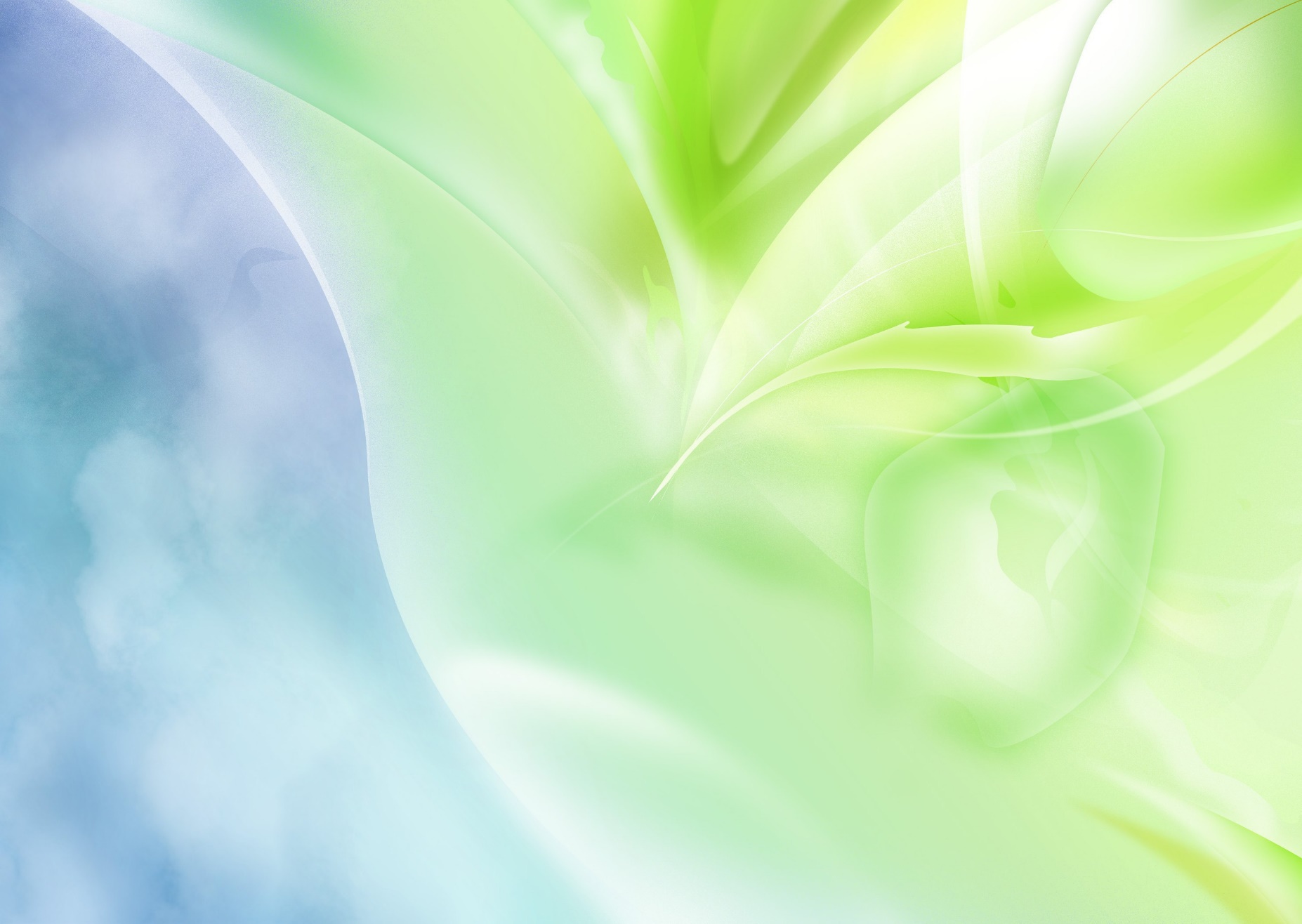 «В гостях  у хозяйки  Осени»
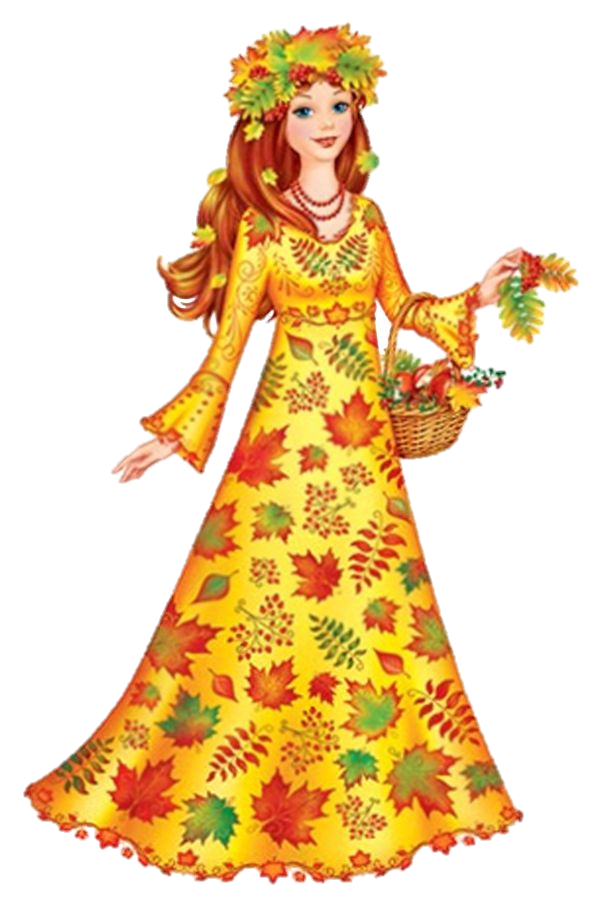 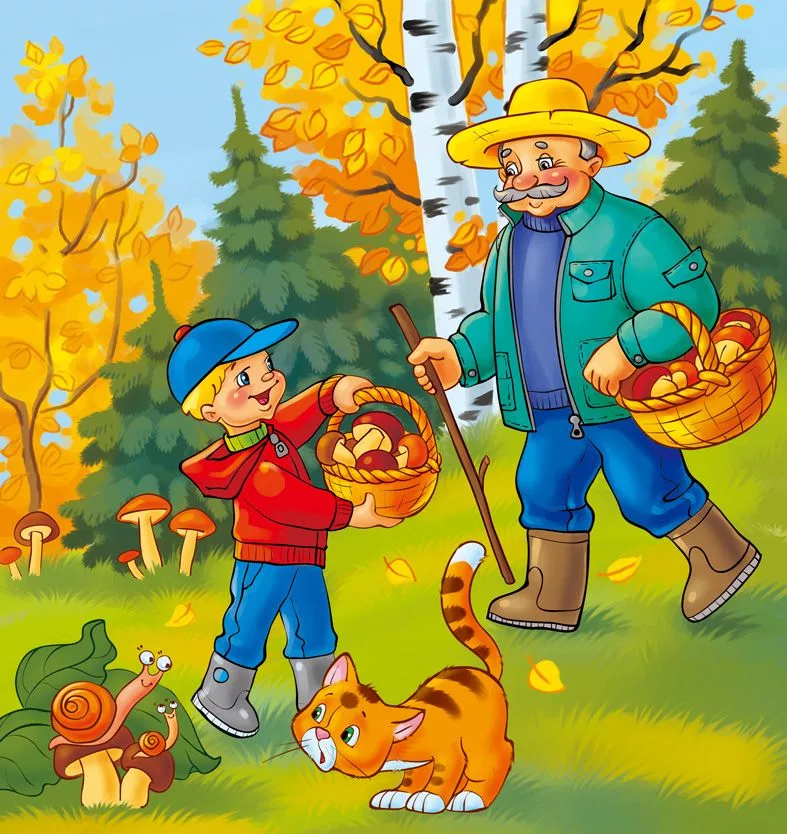 Для детей 5-6 лет
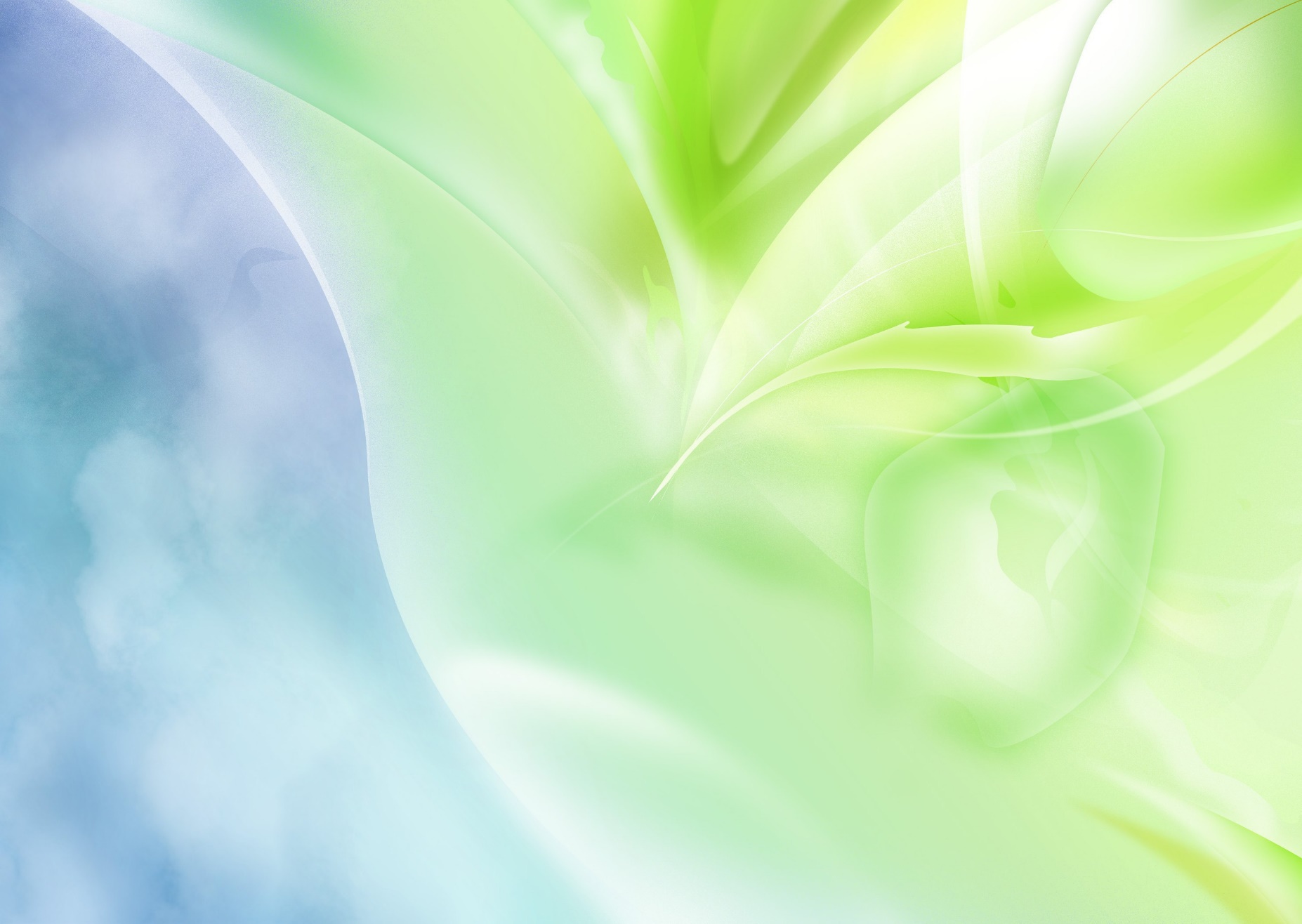 Цель: актуализировать и расширять словарный запас по теме «лес, деревья, кустарники»; формировать грамматический строй речи у дошкольников 4-5 лет.
       Задачи: 
Учить подбирать антонимы
Учить образовывать превосходную  степень имен прилагательных и употреблять имена прилагательные в именительном и винительном падежах
Учить находить родственные слова 
Учить образовывать имена прилагательные при помощи уменьшительно-ласкательных суффиксов
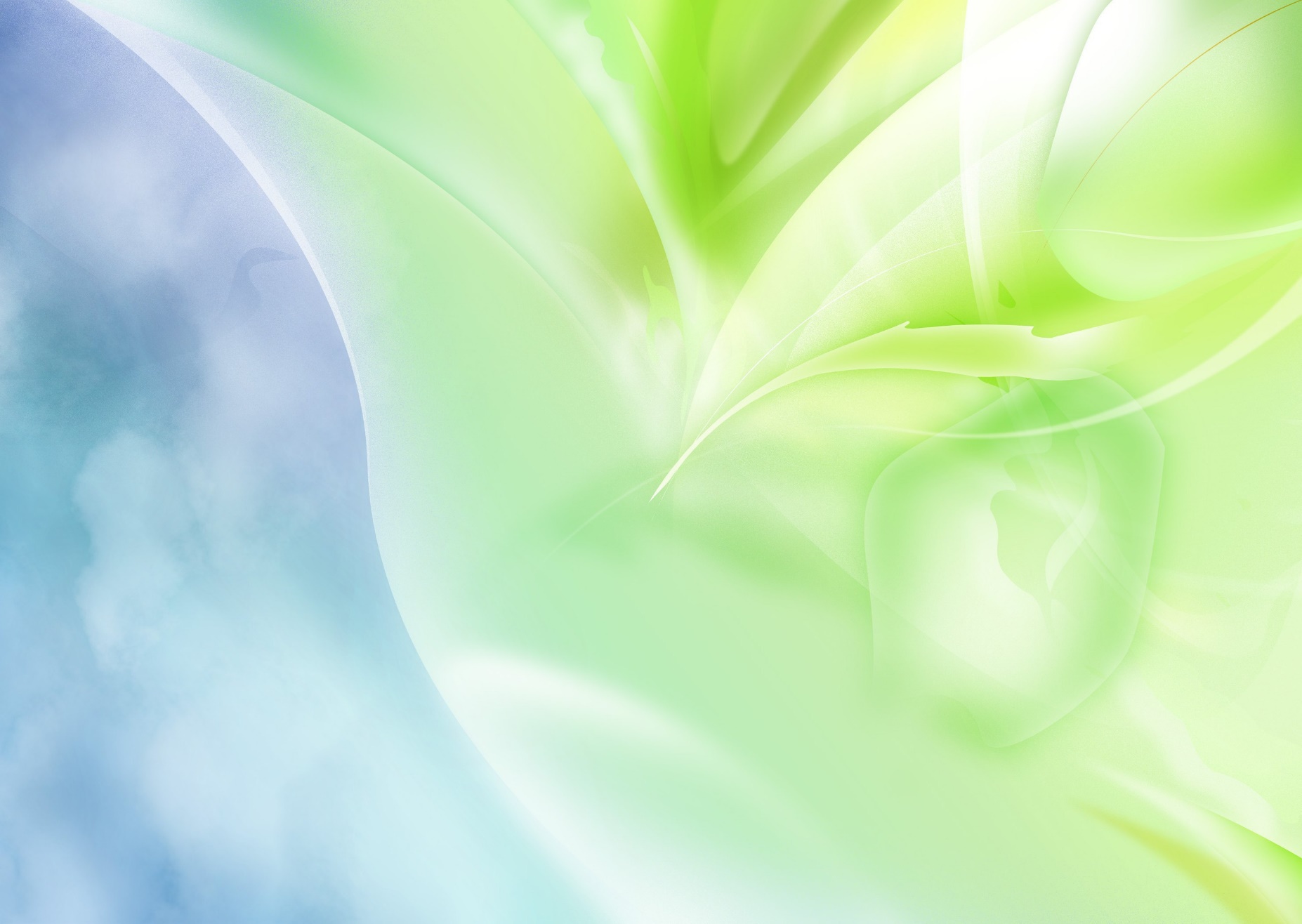 «Назови быстро»
Подбери к слову антоним
Кислая - …
Сладкая
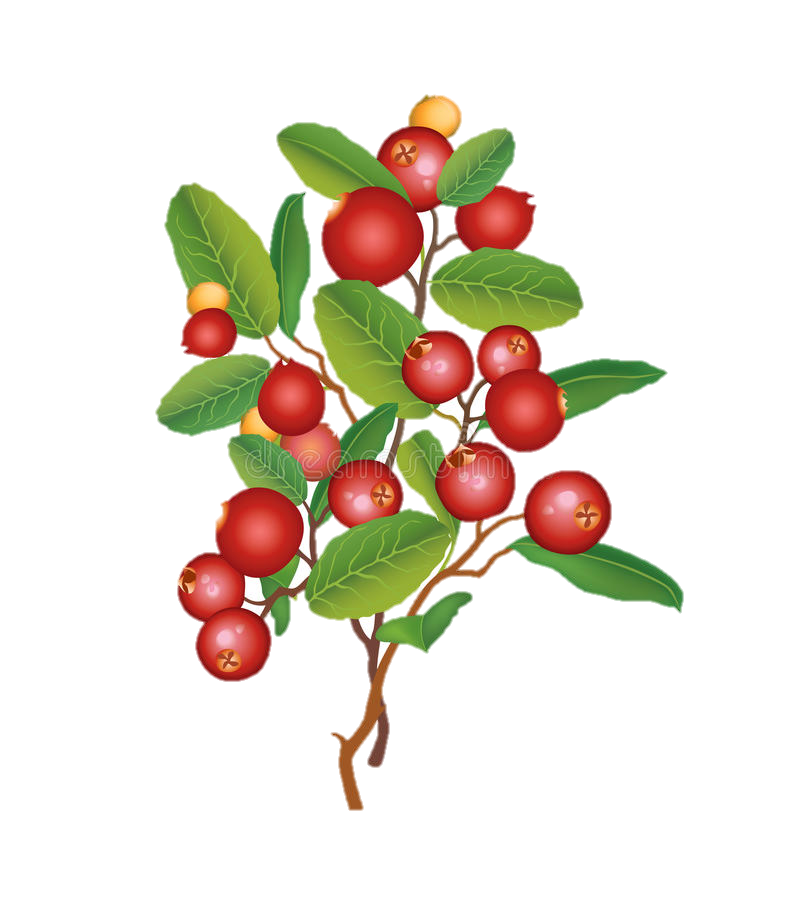 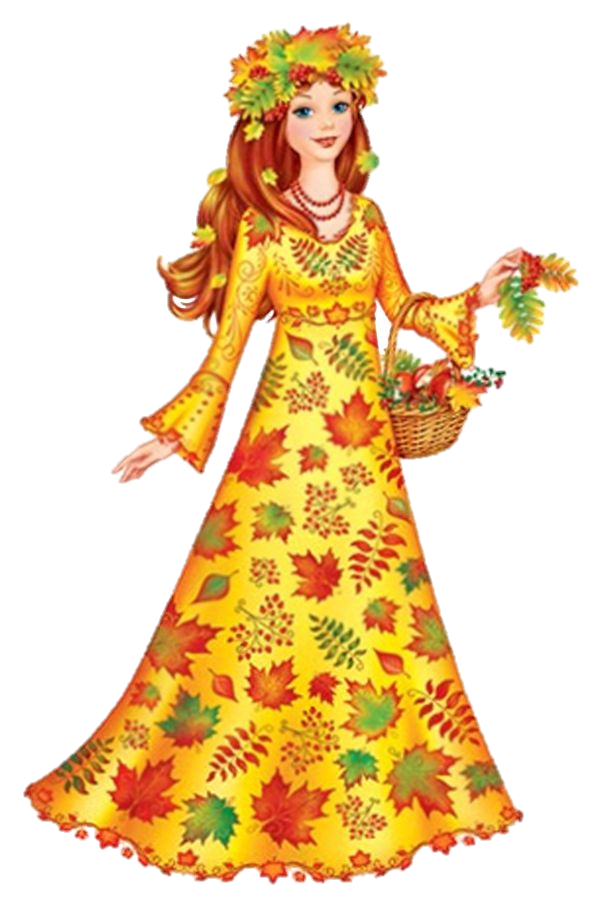 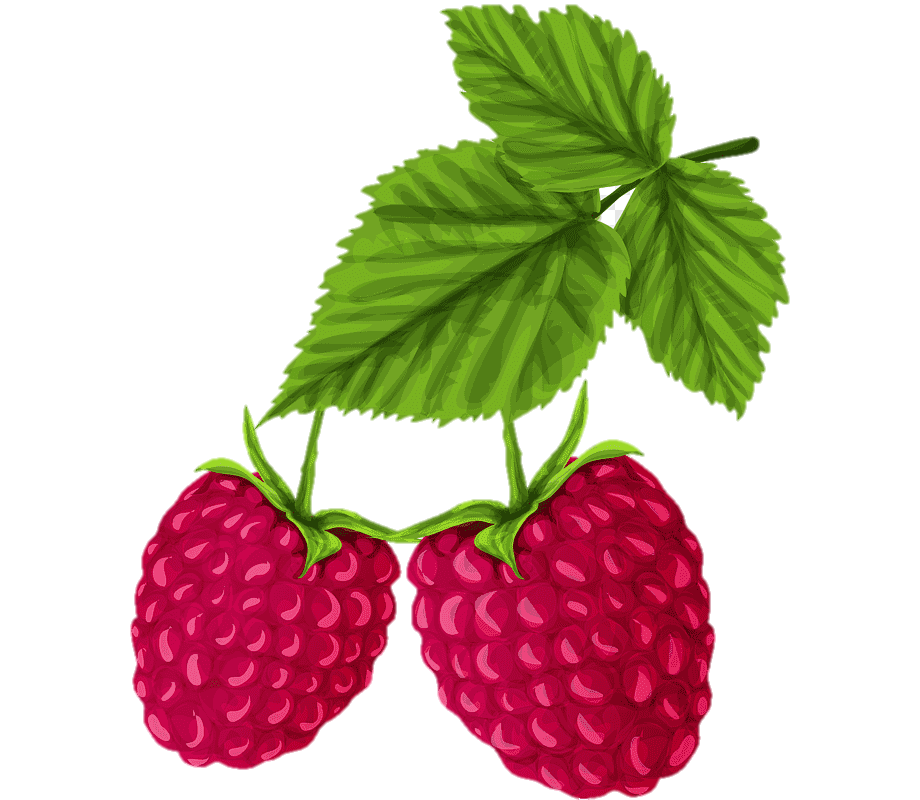 Гладкий
Колючий - …
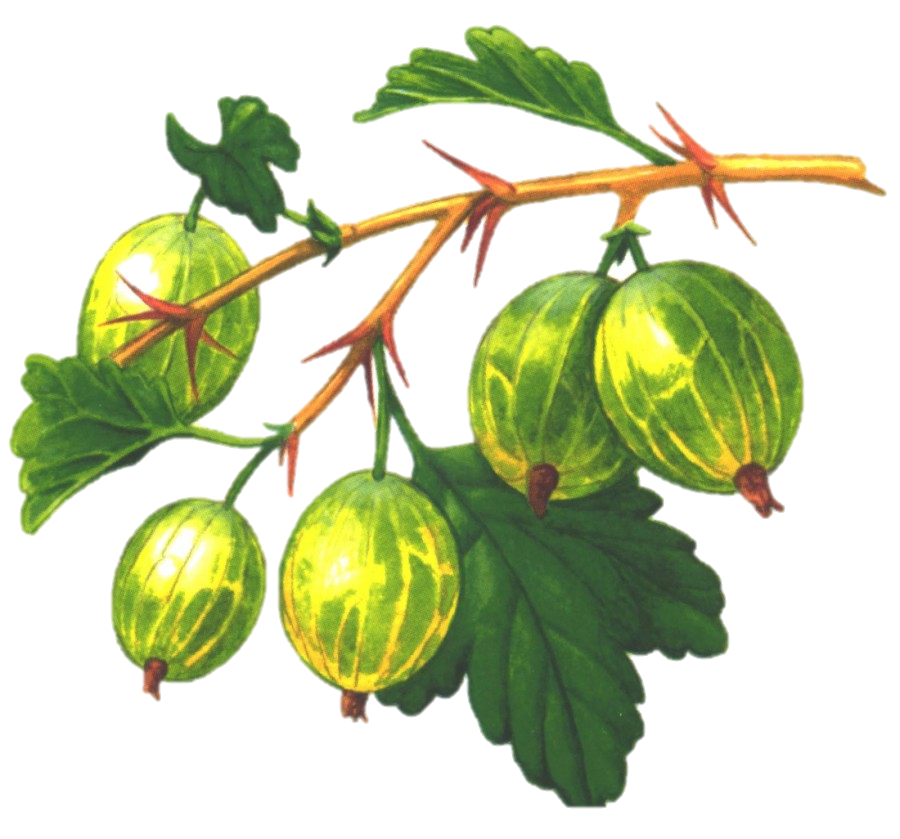 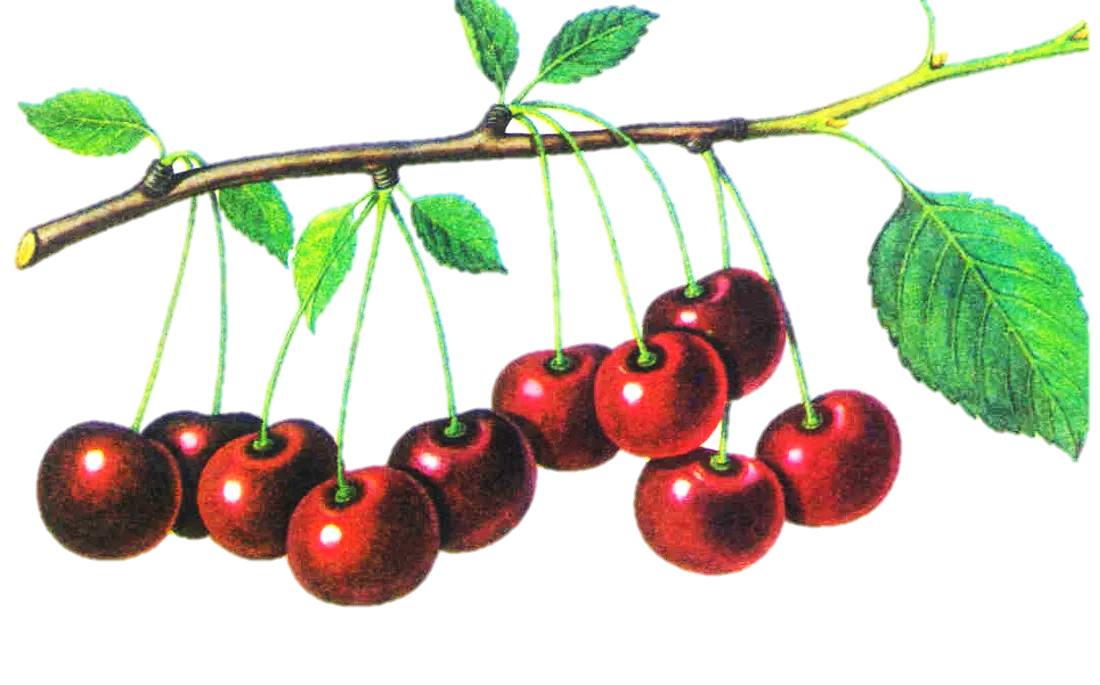 Маленький
Большой - …
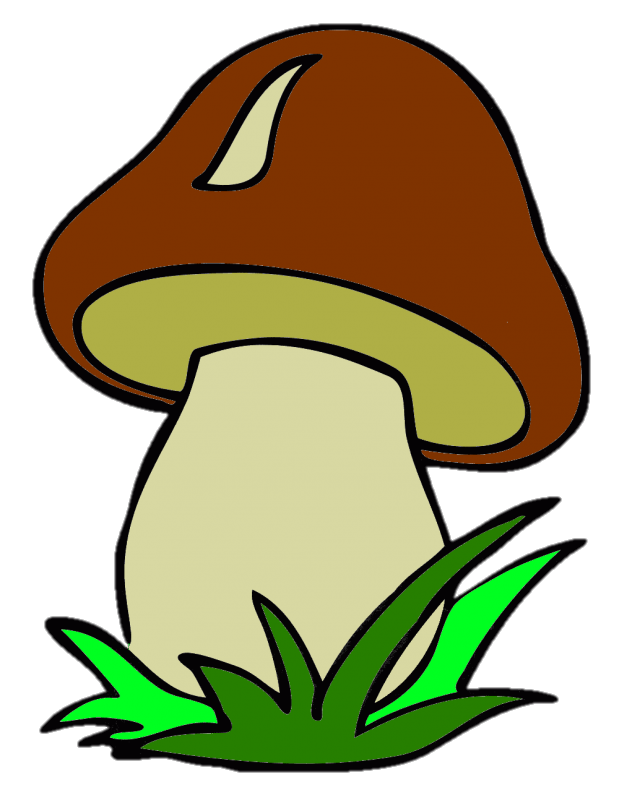 Больной
Здоровый - …
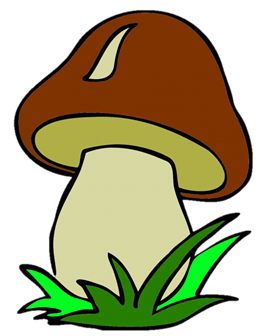 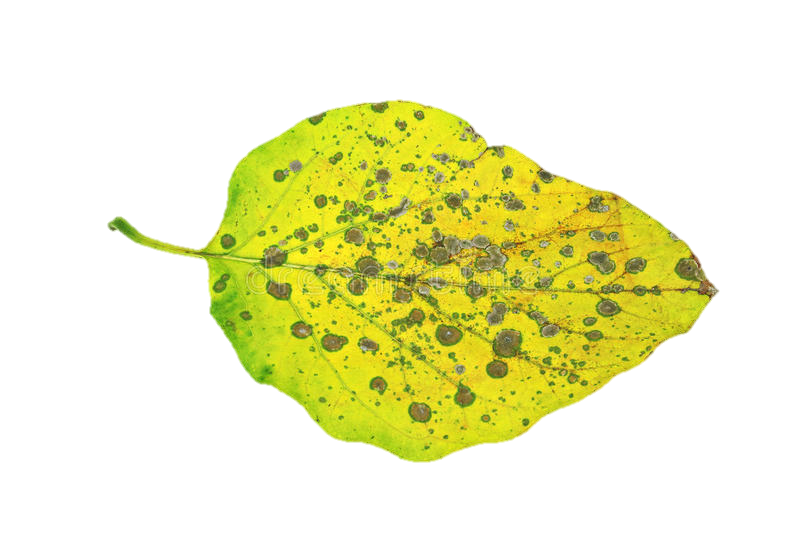 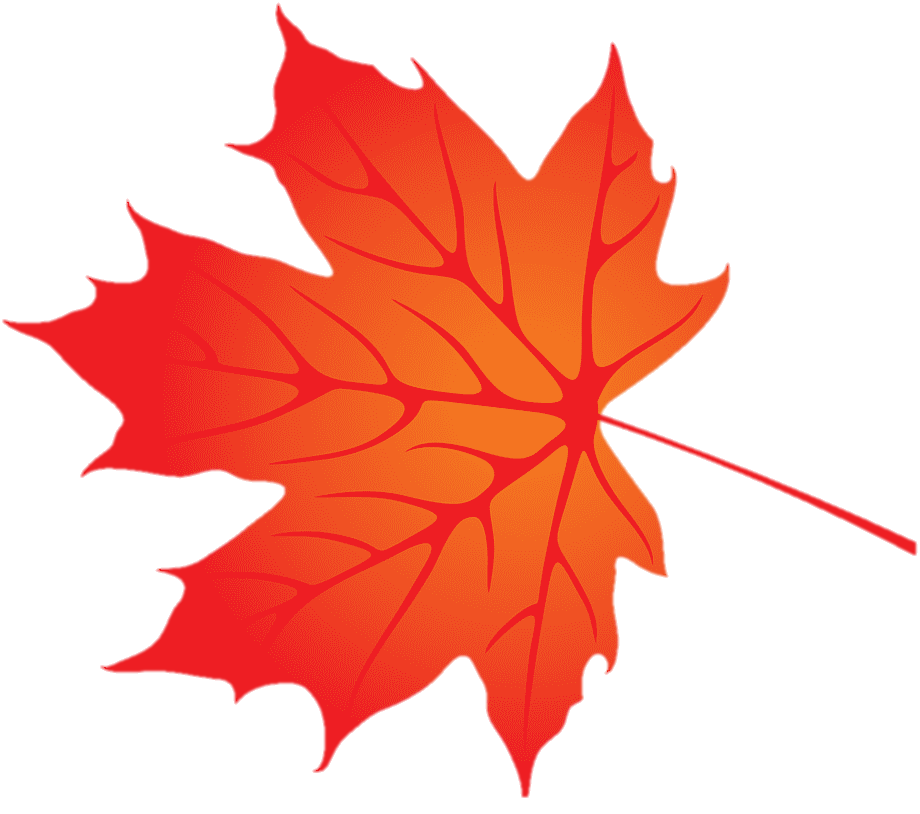 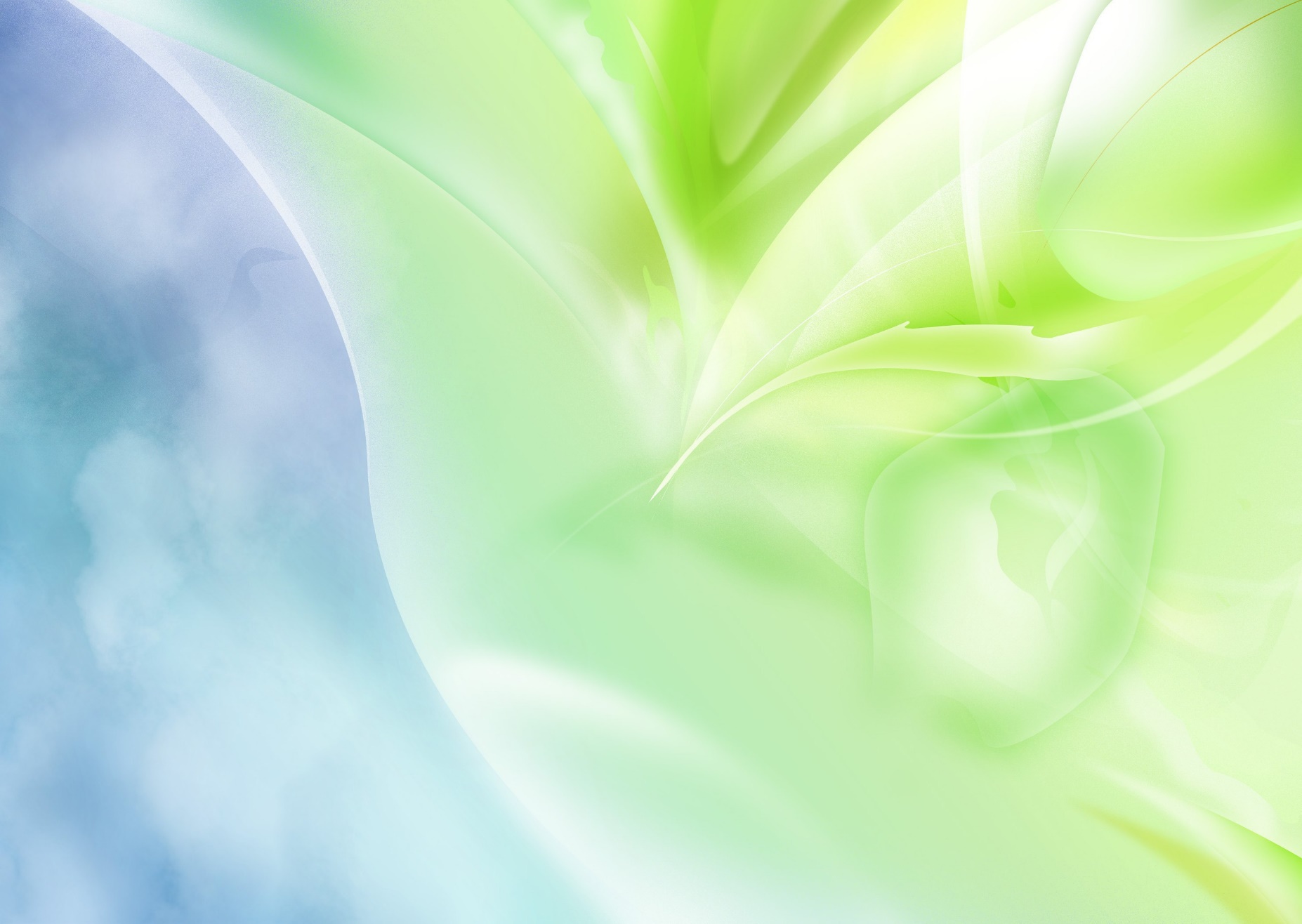 «Хвастуны»
Ну-ка! Похвастайся! Я скажу: «У меня вкусная малина». А ты говоришь: «А у меня вкуснейшая  малина»
Сладкая ягода - …
Сладчайшая ягода
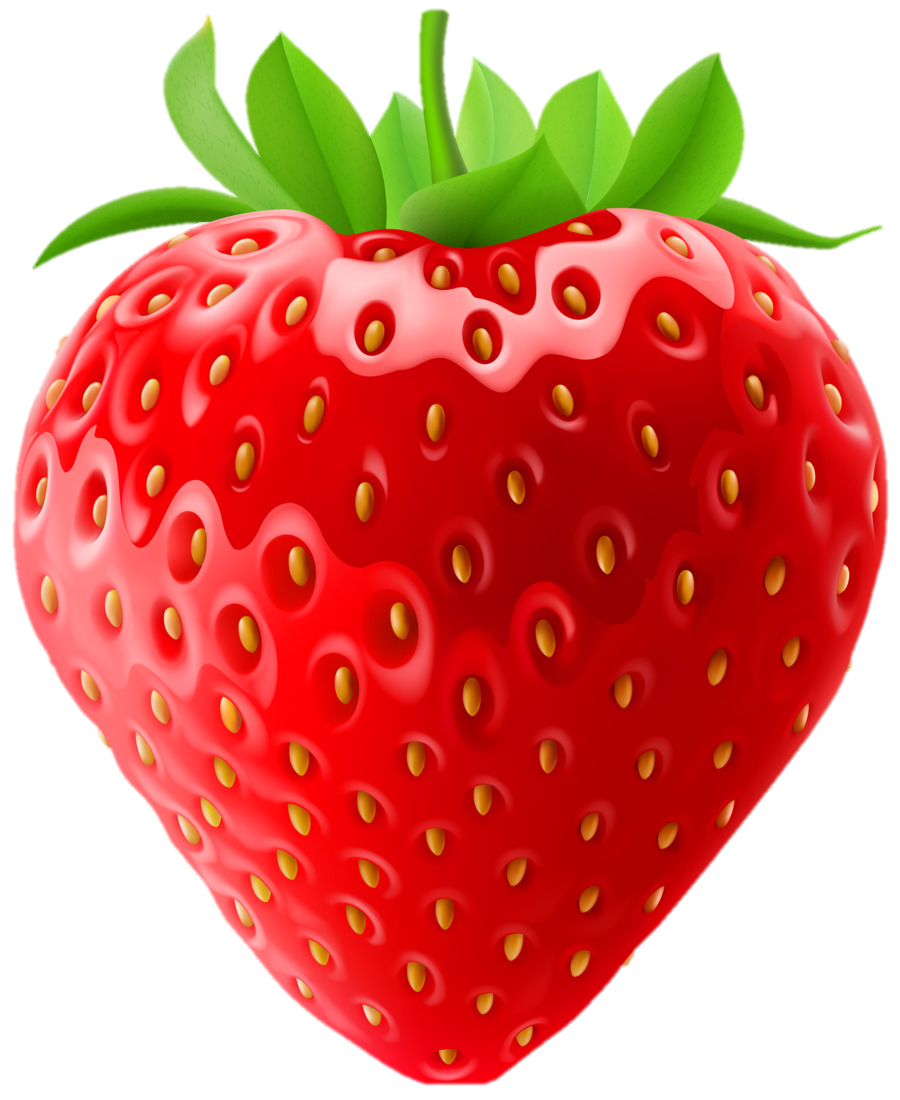 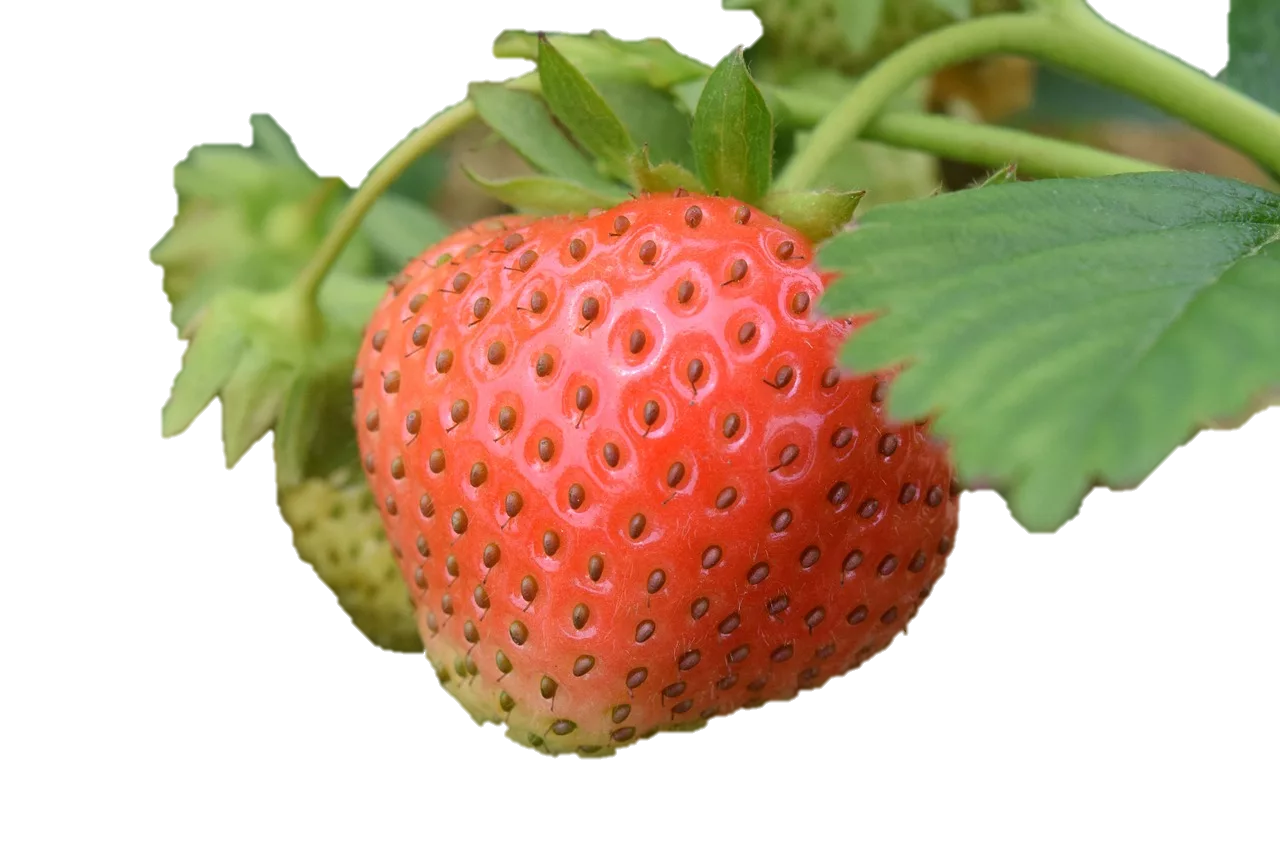 Сочная вишня- …
Сочнейшая вишня
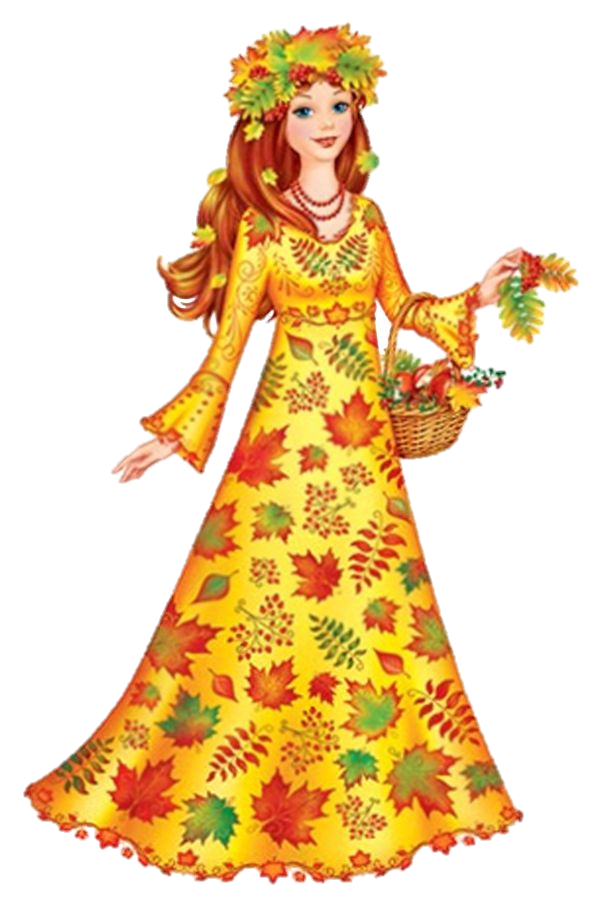 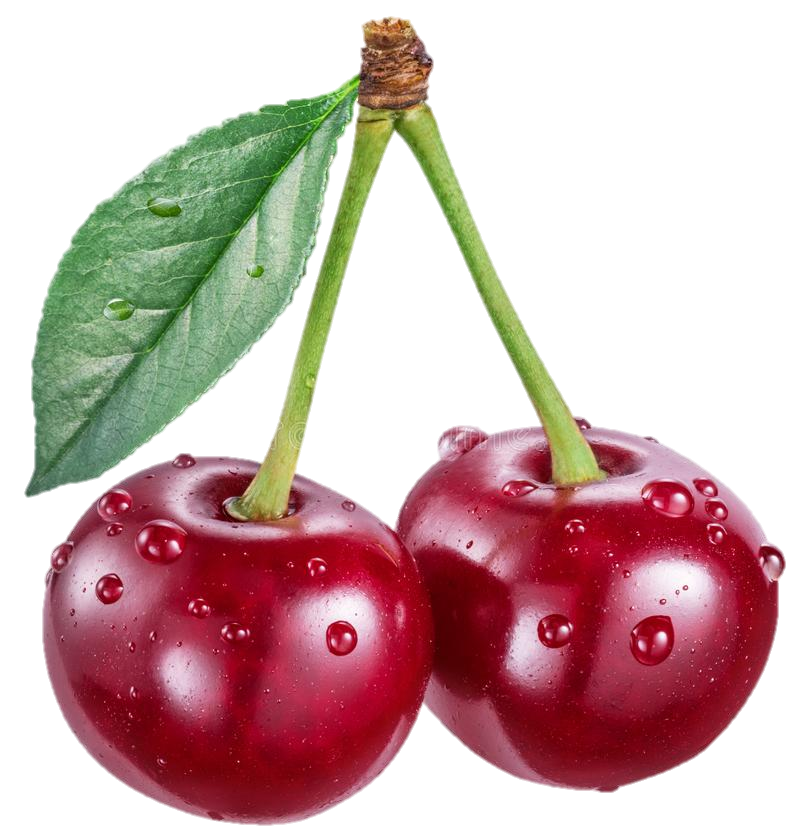 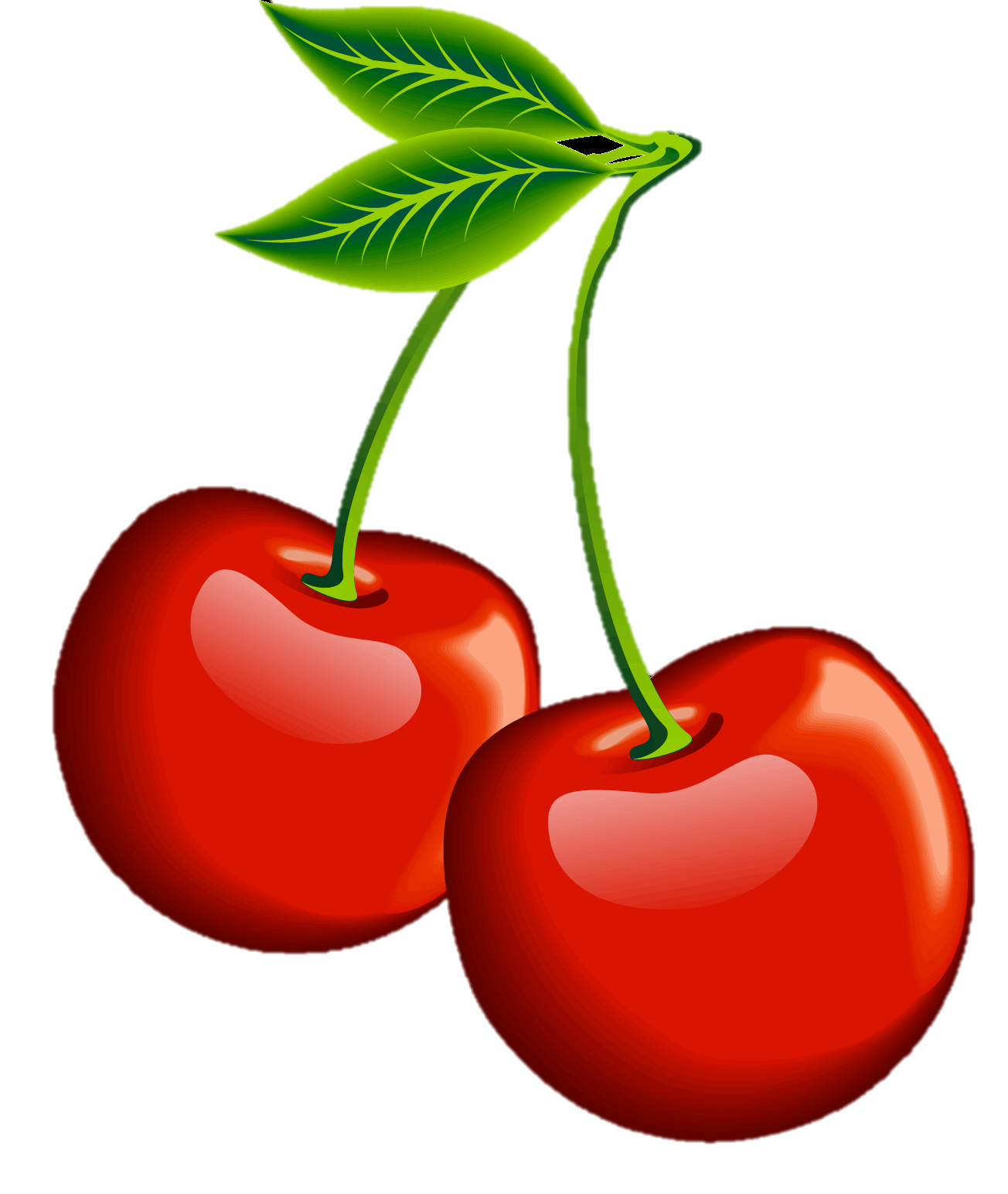 Крепчайшая косточка
Крепкая косточка- …
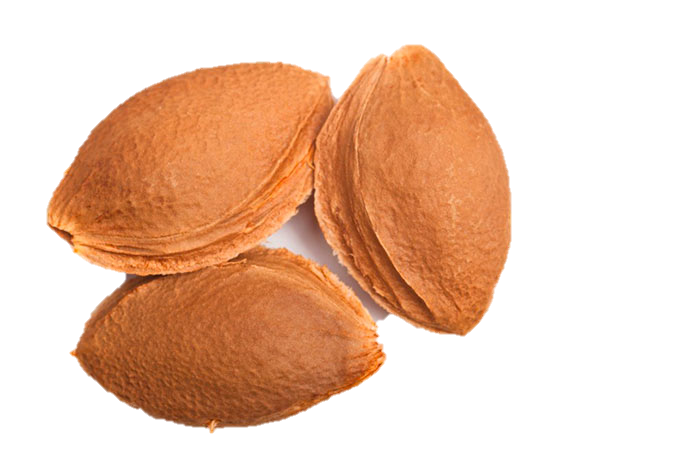 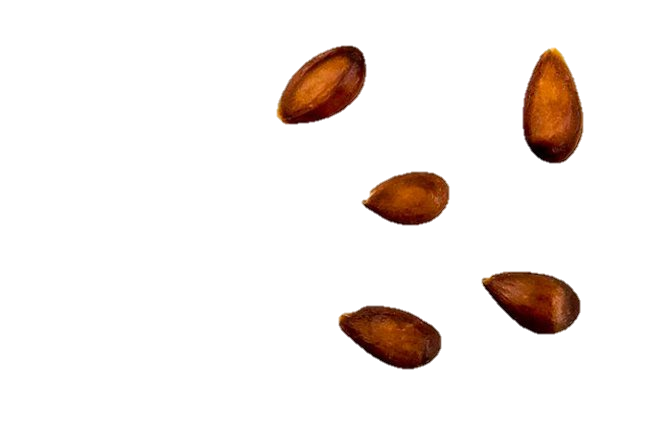 Гладкая виноградинка - …
Гладчайшая виноградинка
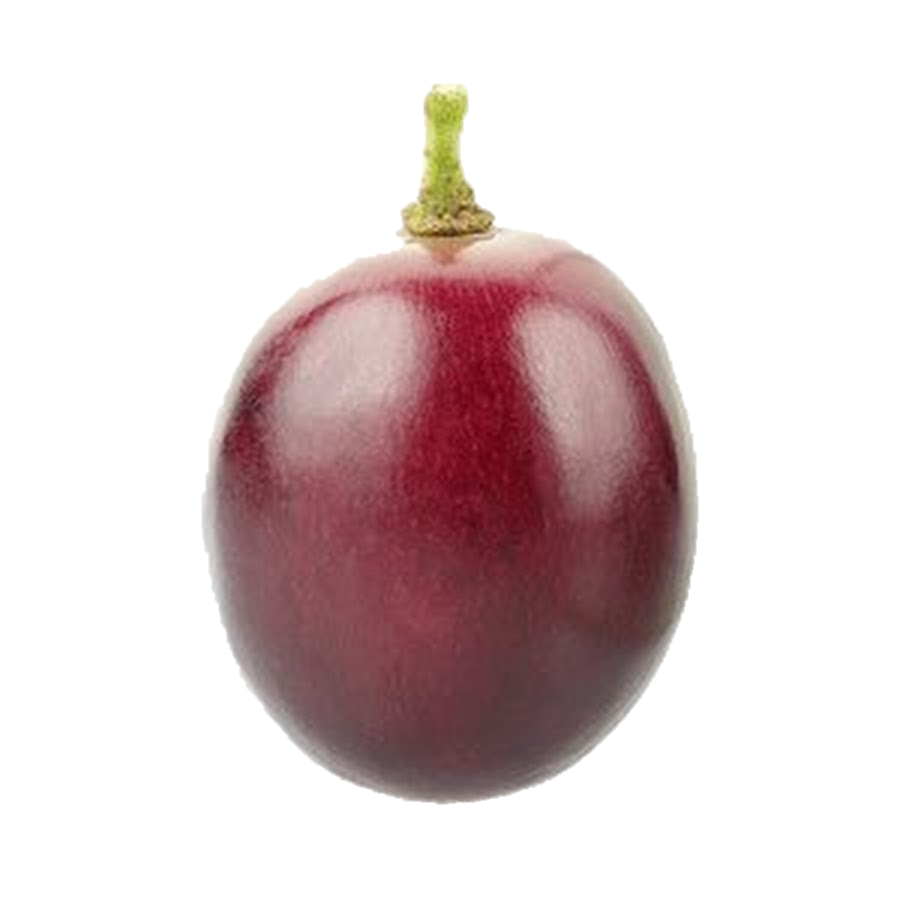 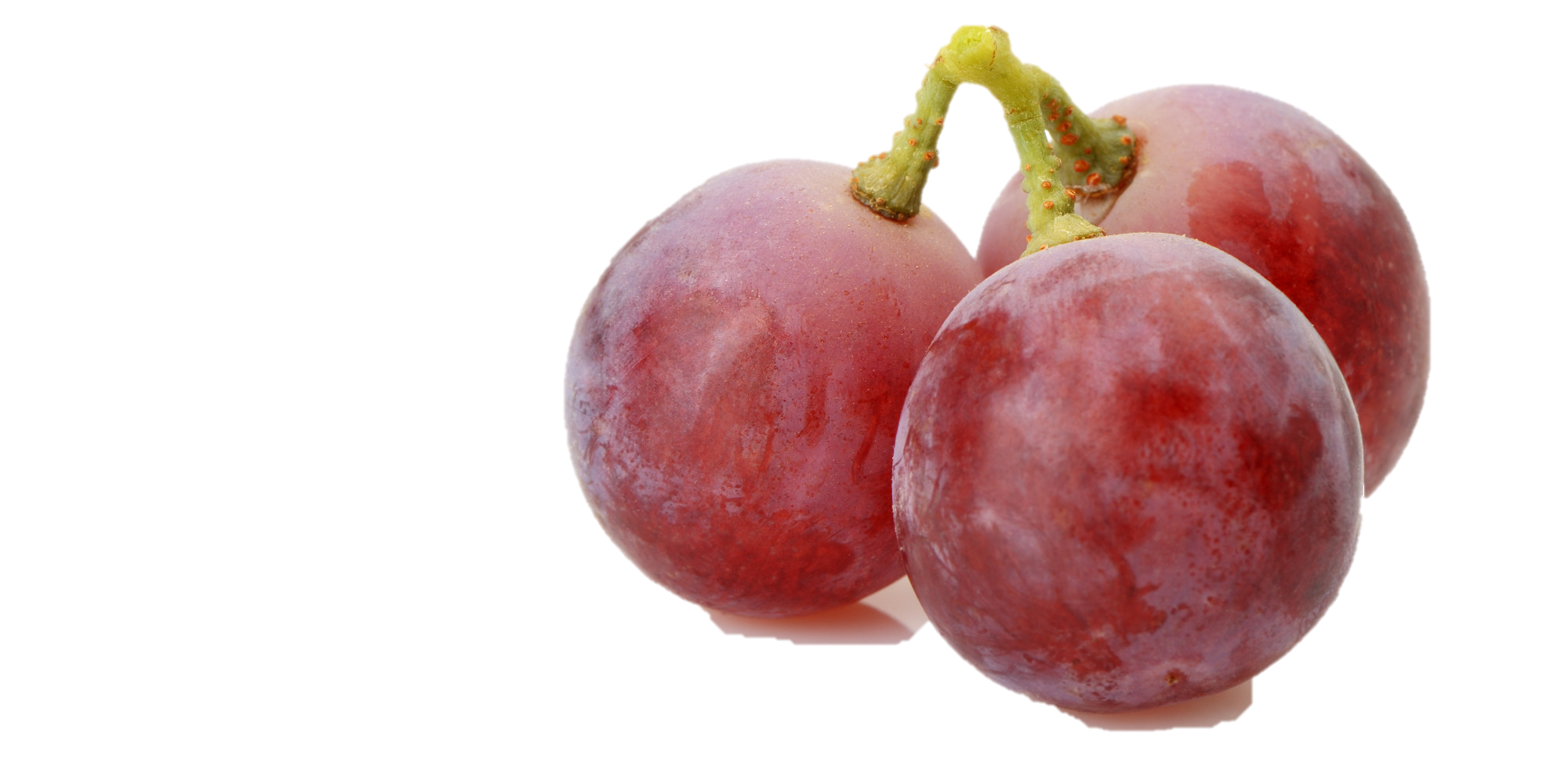 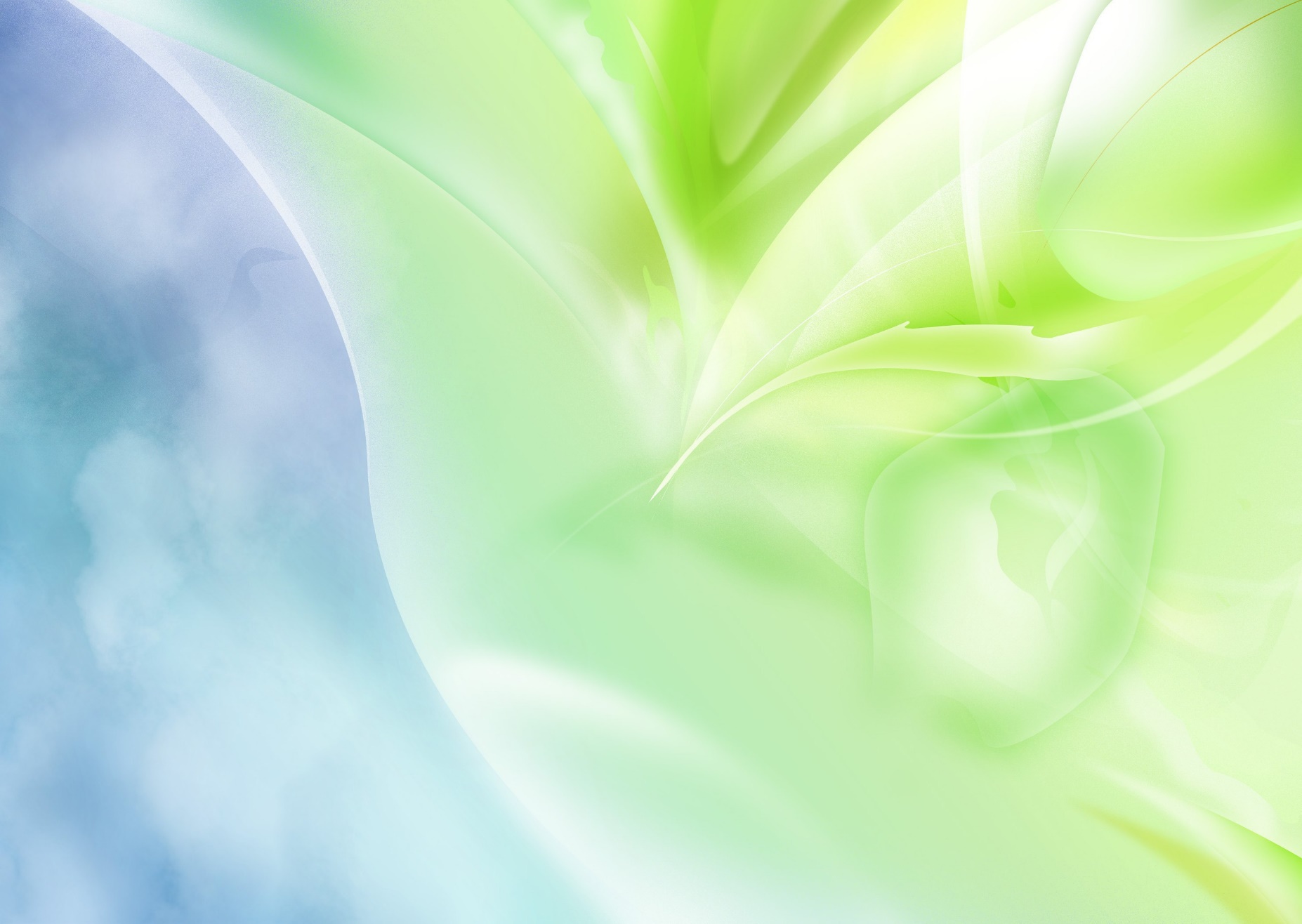 «Лишнее слово»
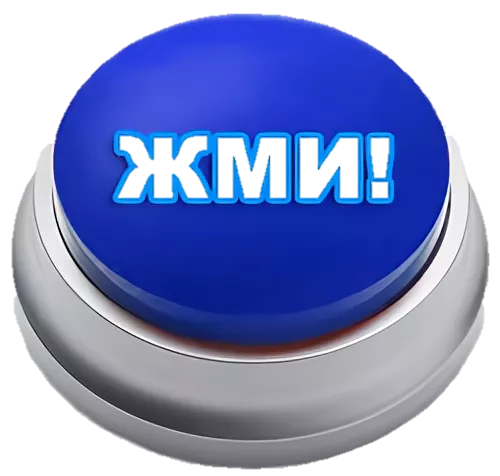 Назови в каждом ряду лишний предмет. Нажми на кнопку и проверь себя.
Вишенка, малинка, смородинка,
клубника
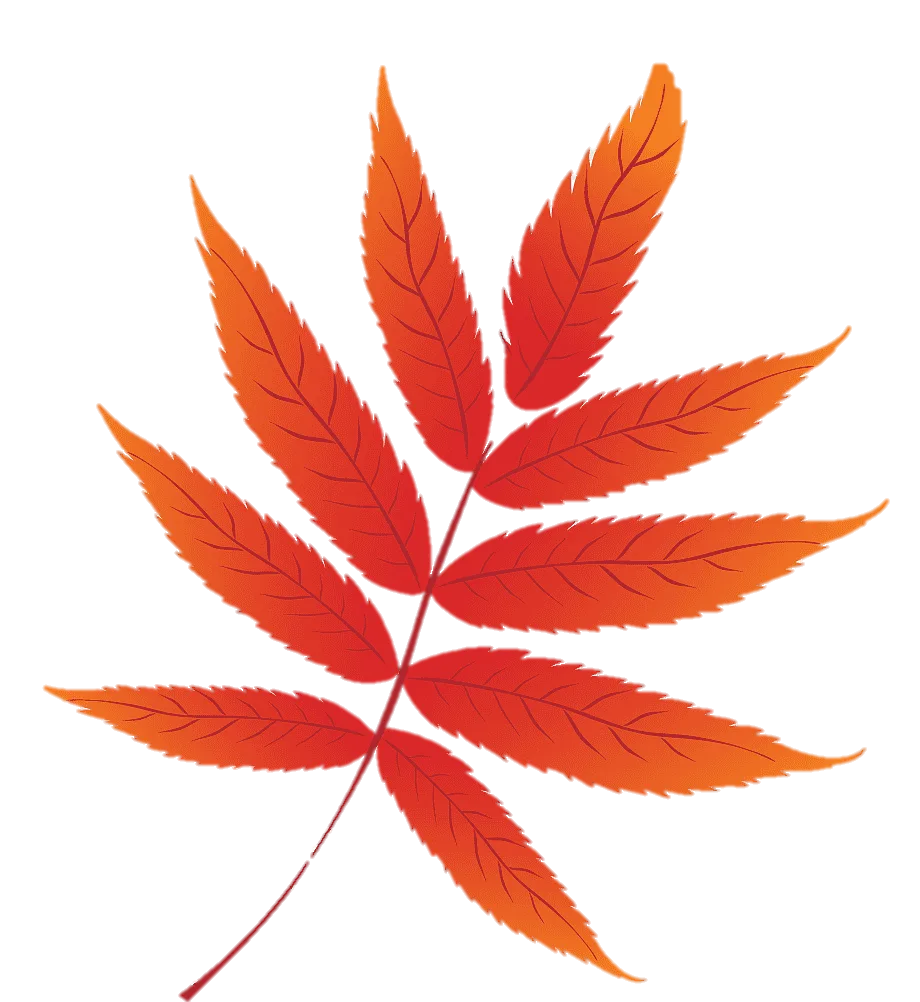 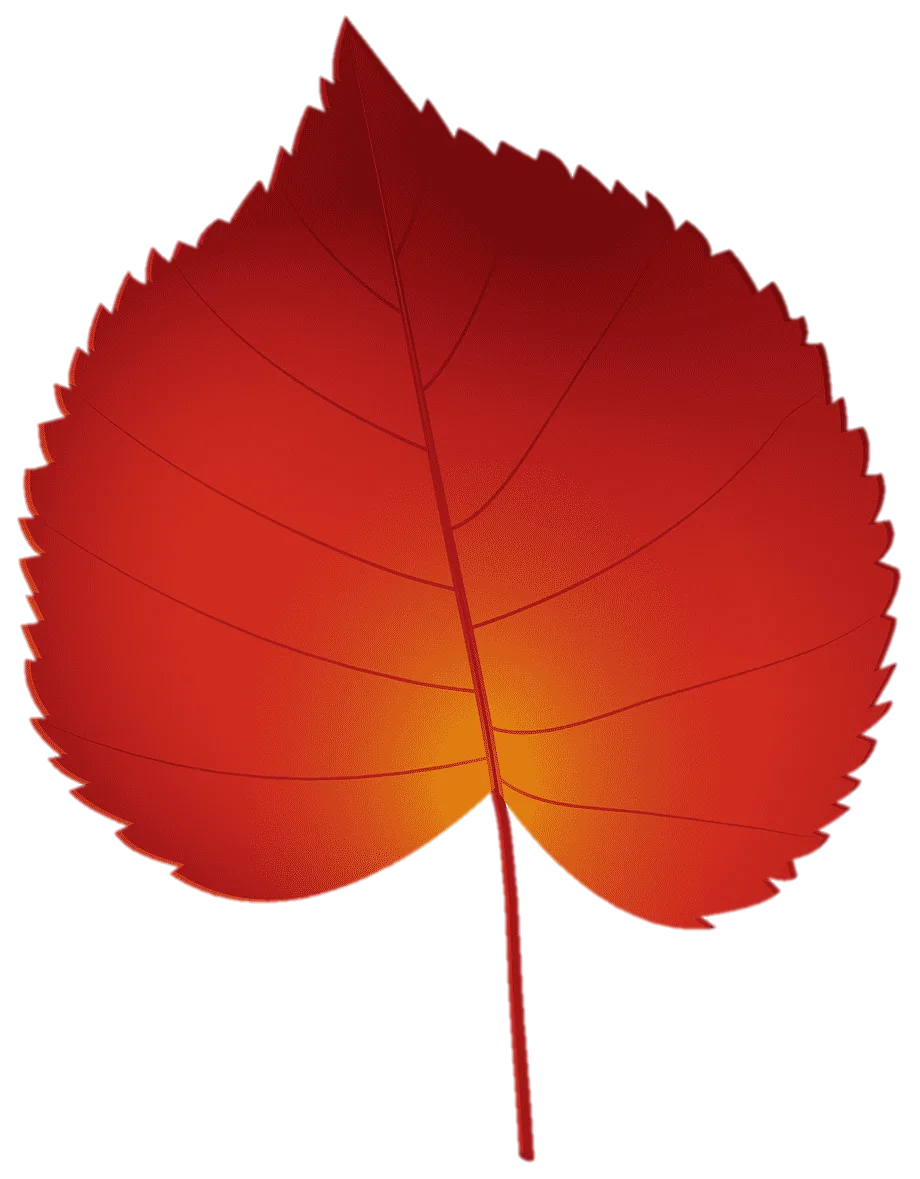 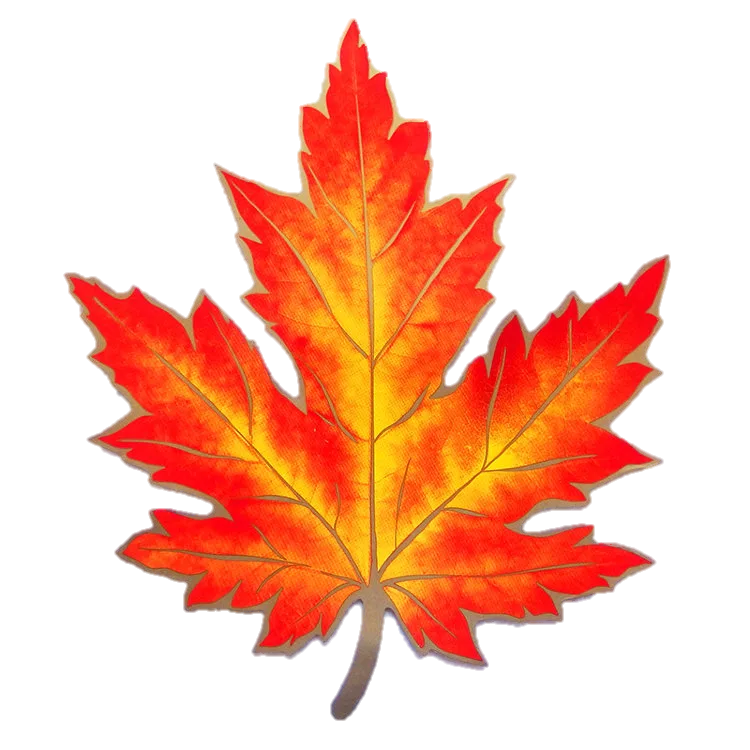 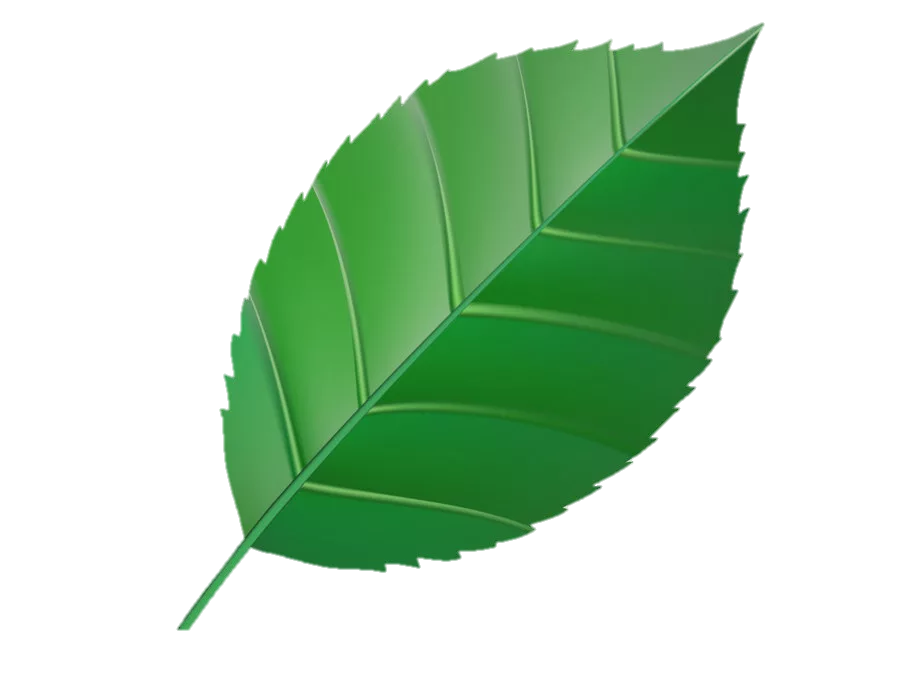 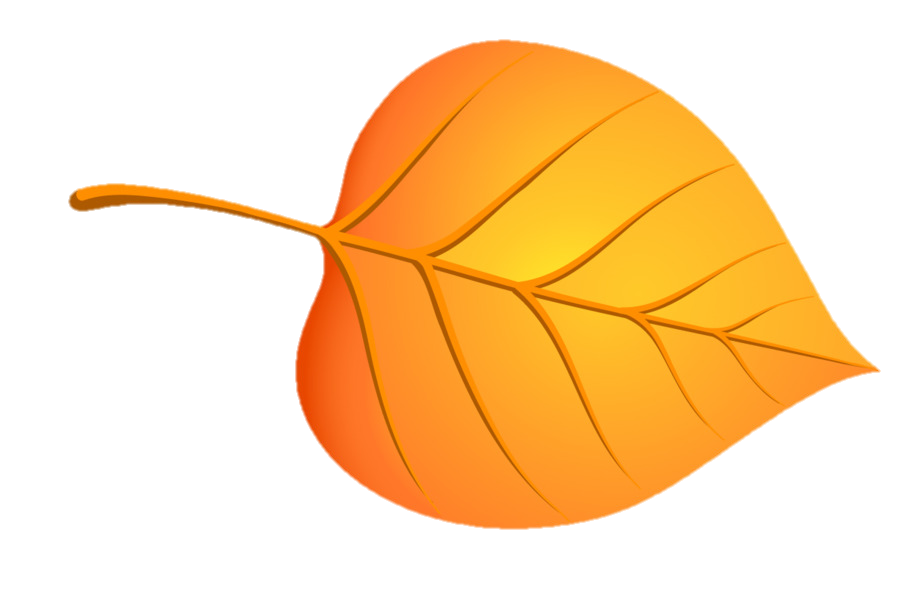 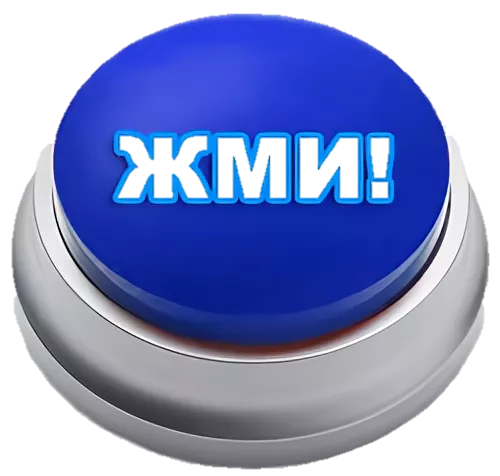 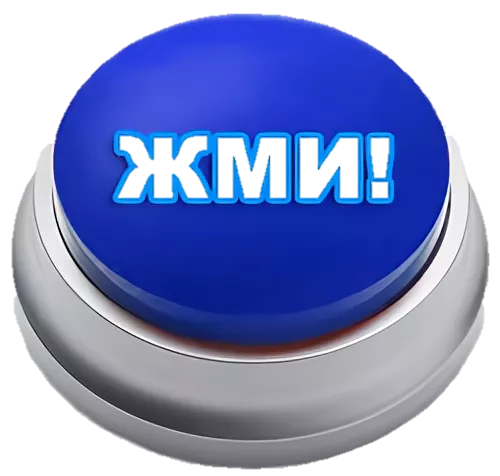 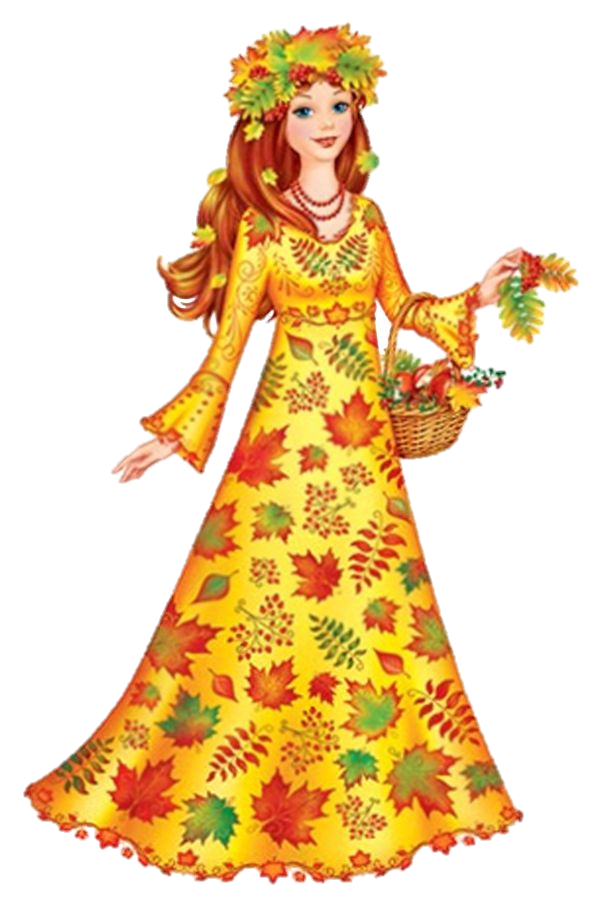 Подберезовик,
опята, грузди, рыжики
мухомор,
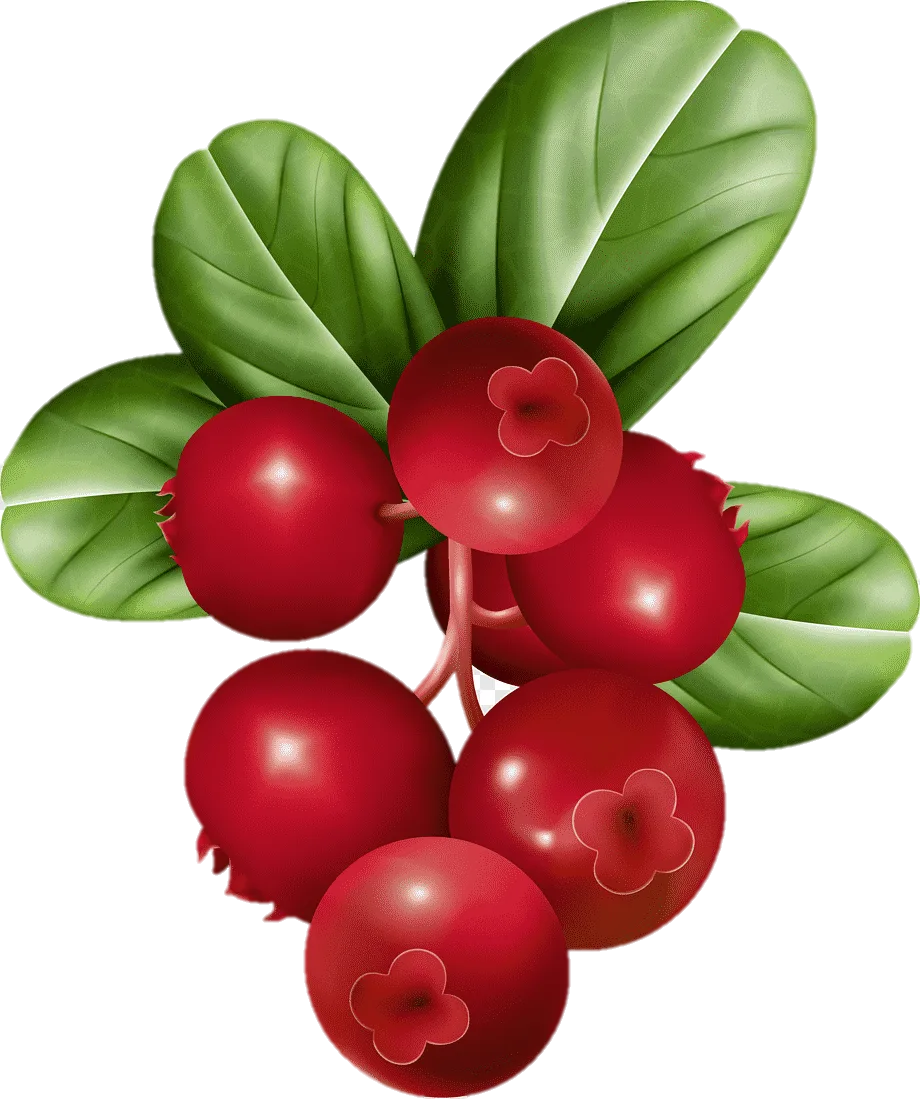 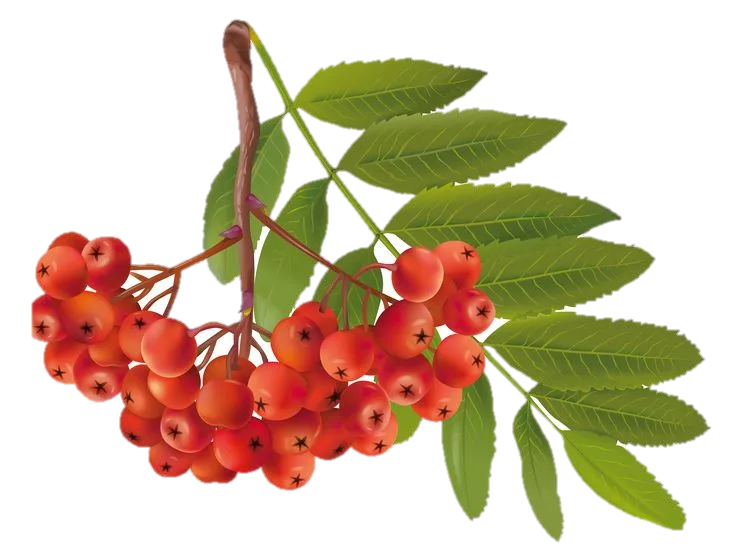 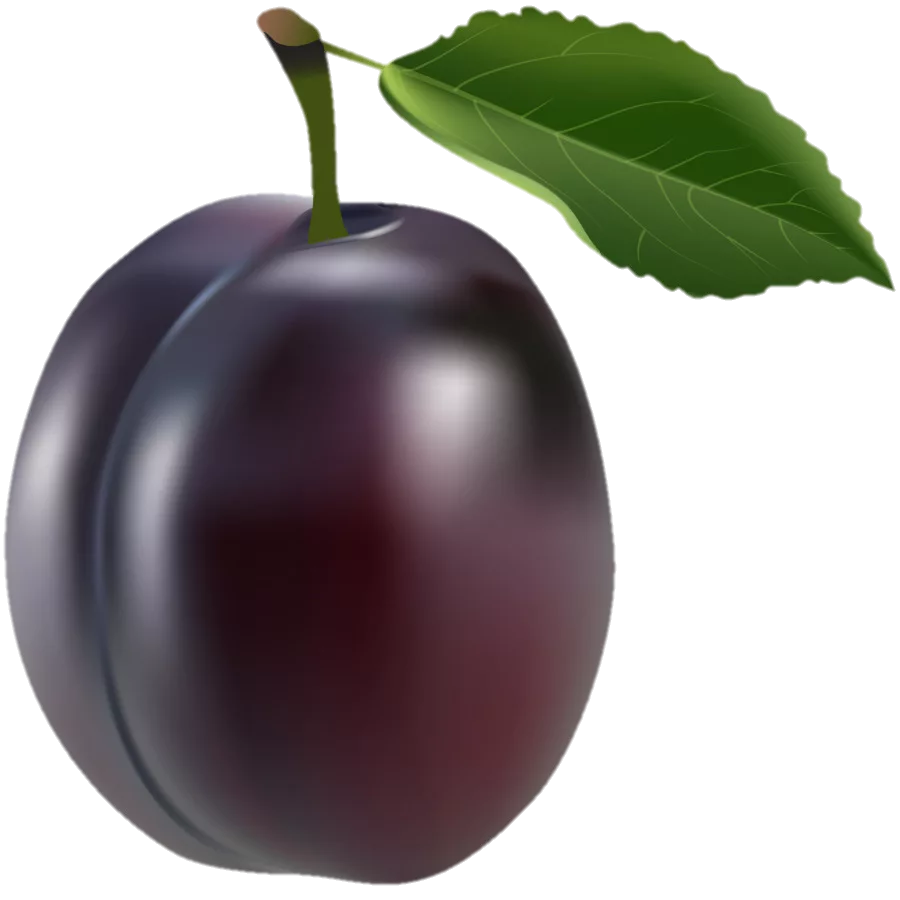 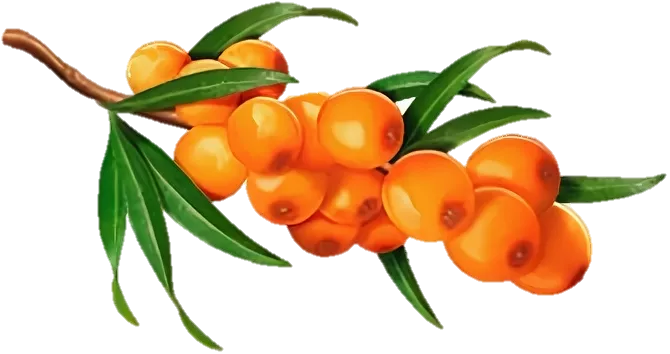 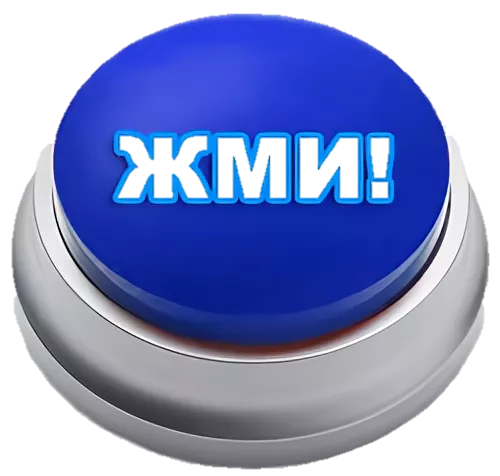 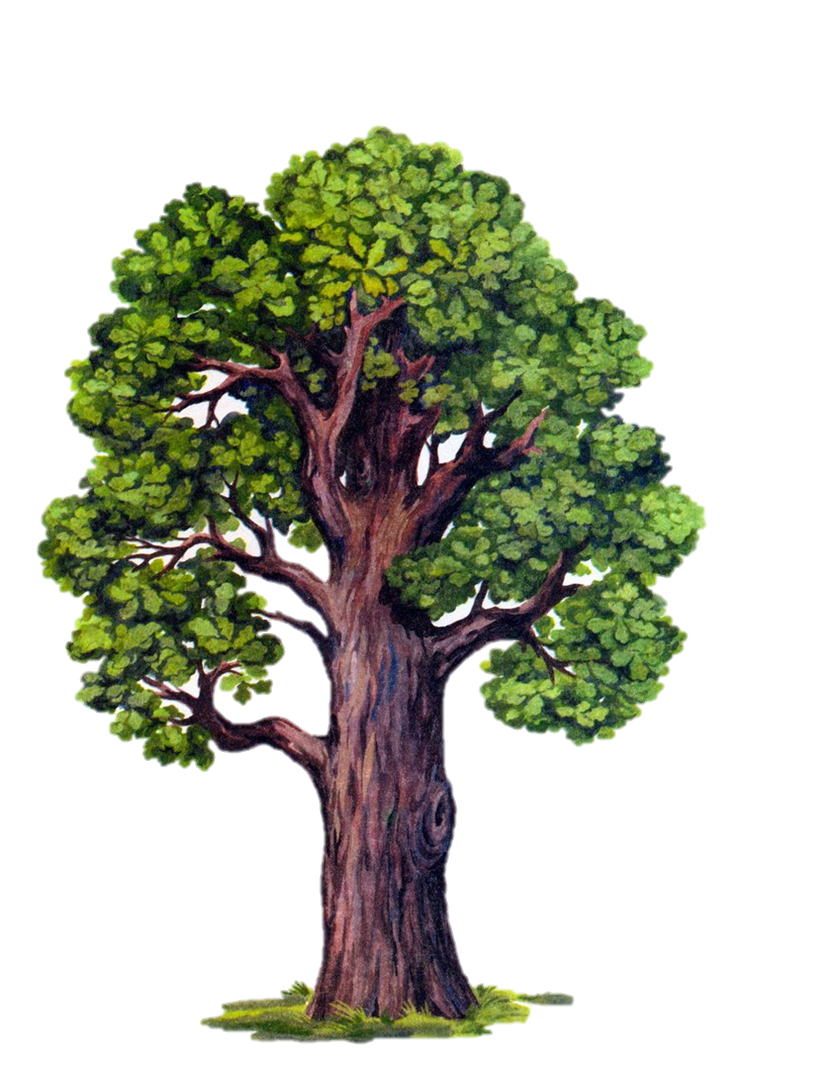 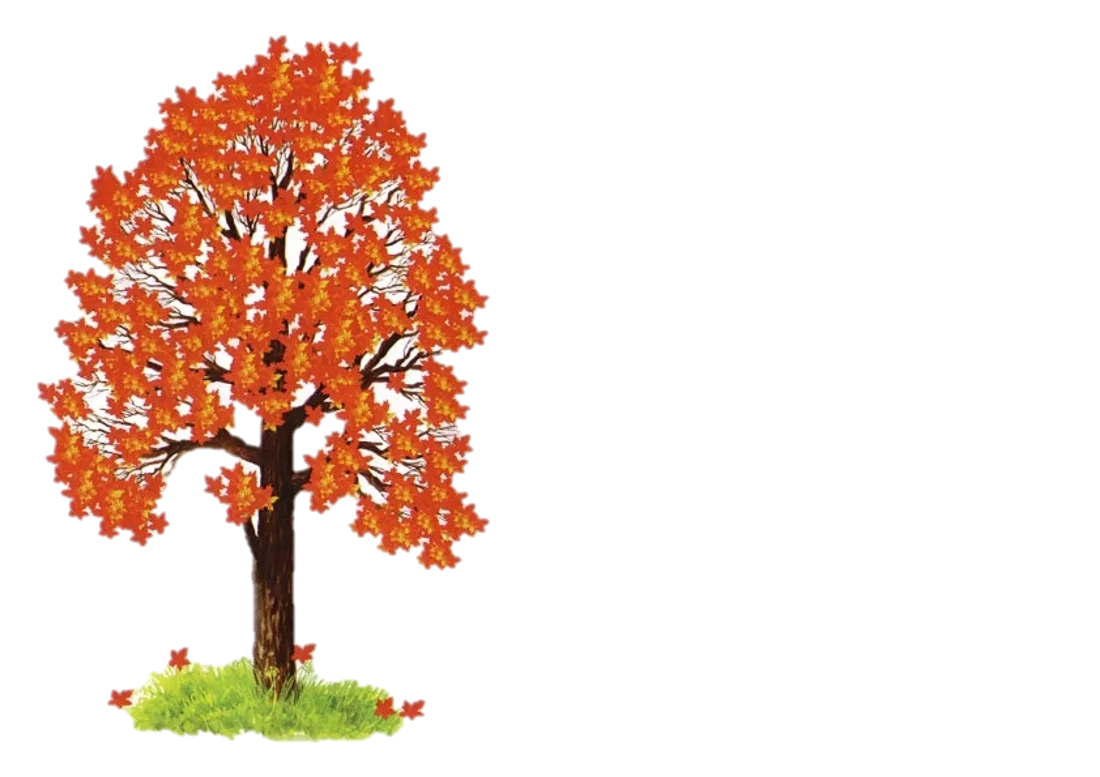 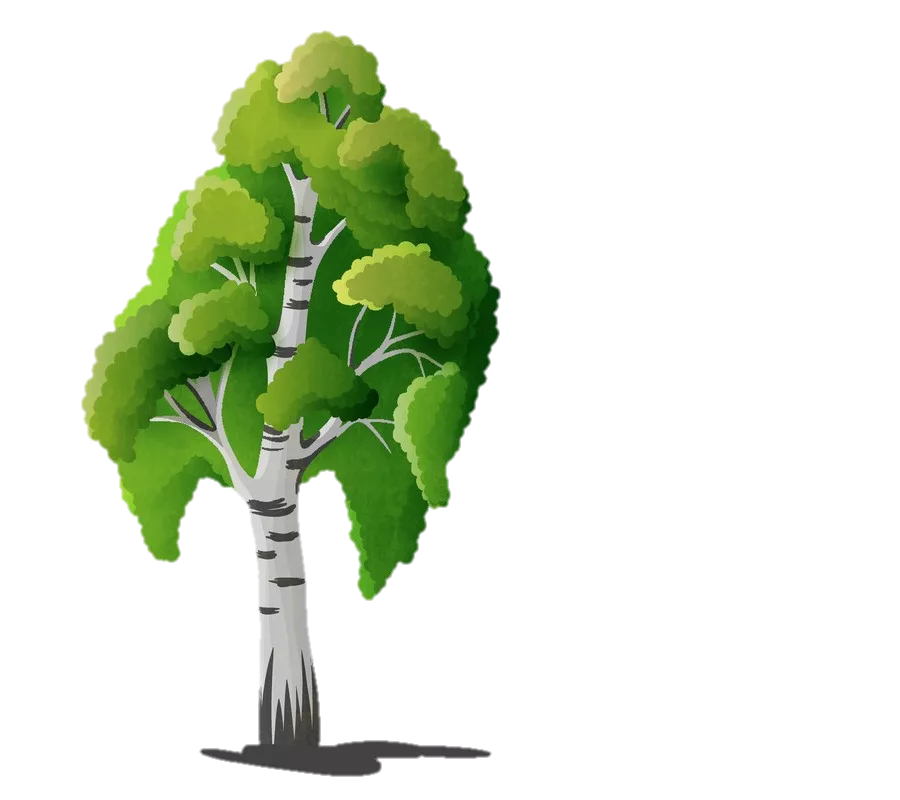 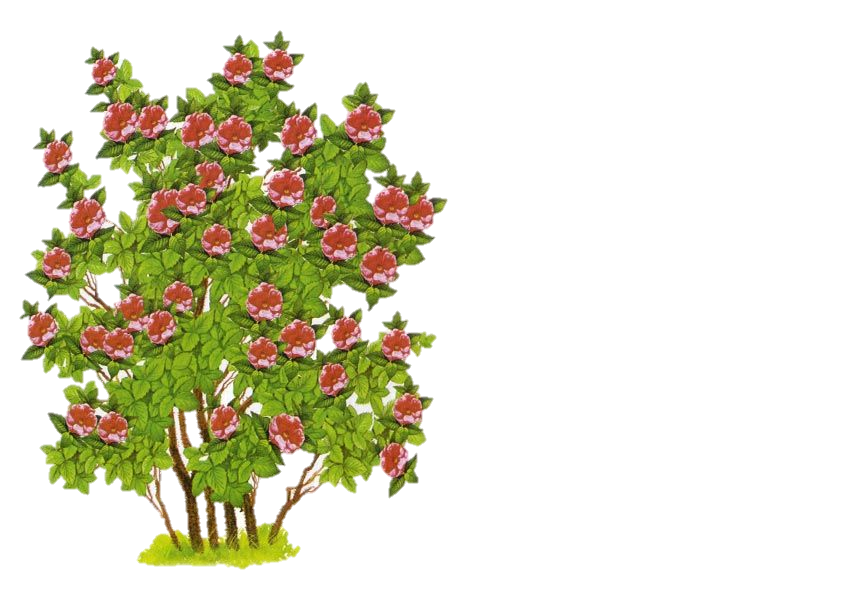 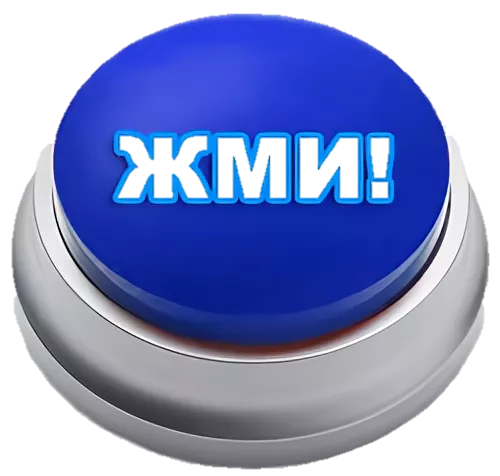 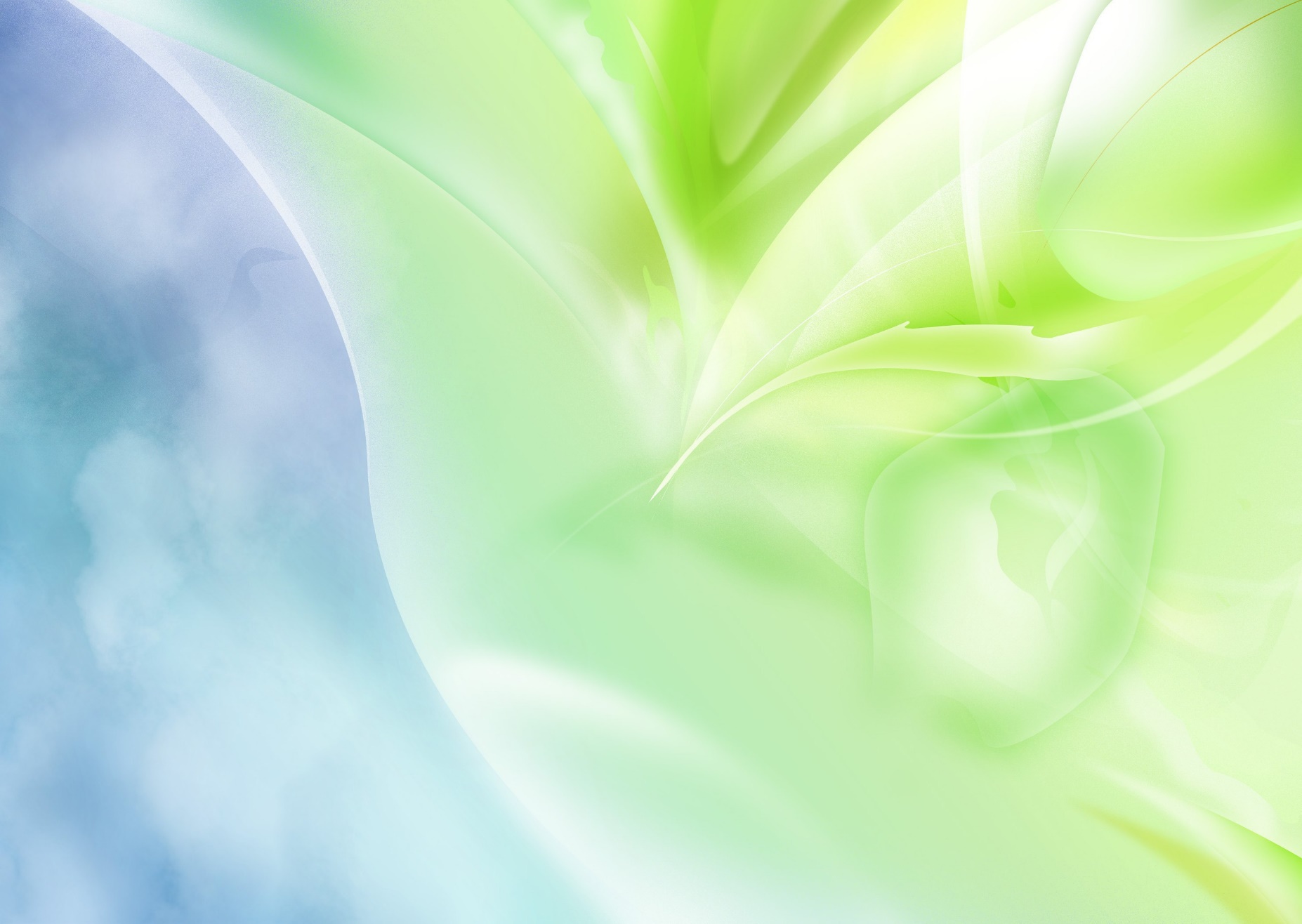 «Слова родственники»
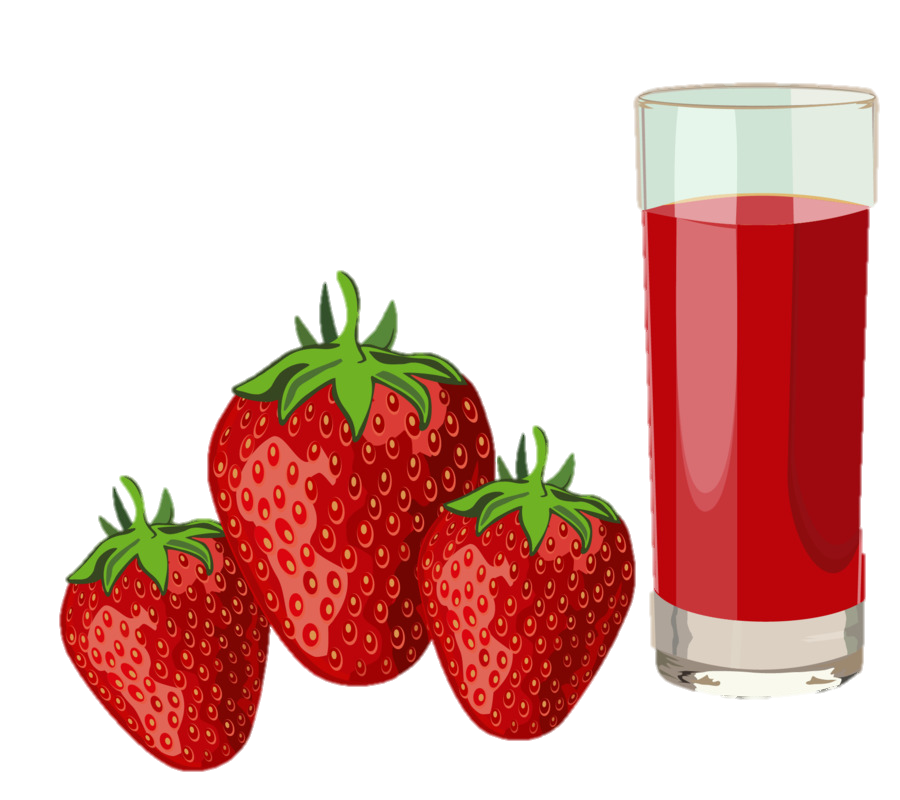 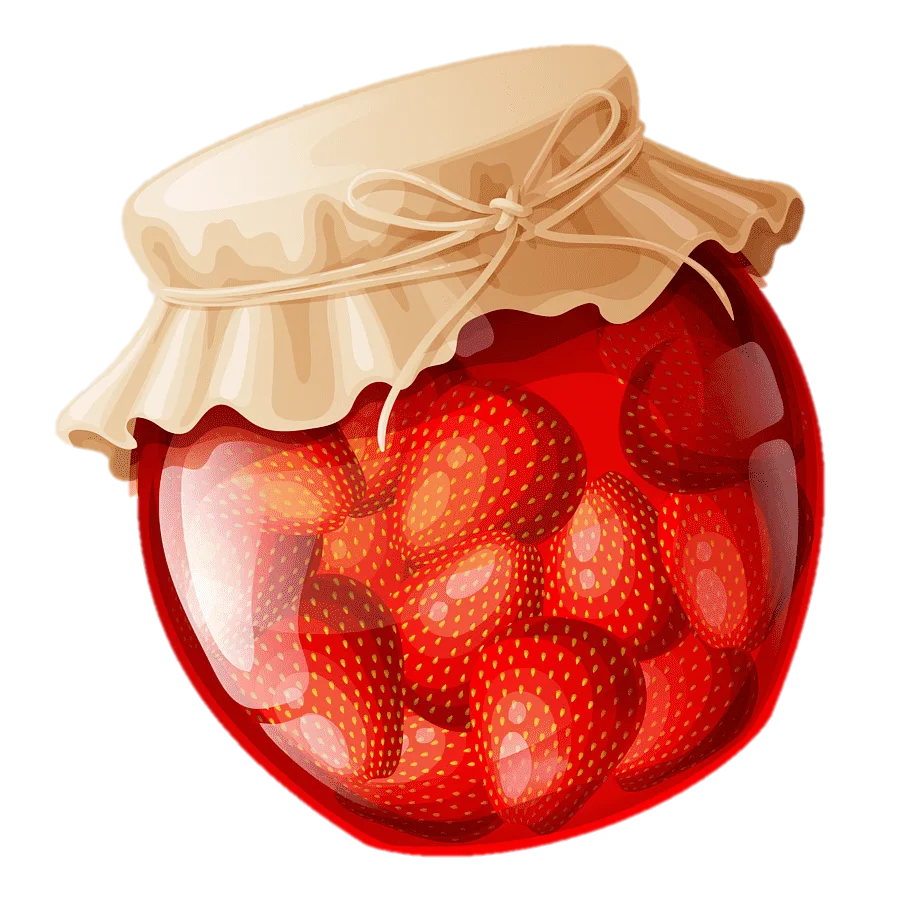 На грядке созрели спелые ягоды клубники. Назови, что мама сделала из них:
Клубничный сок
Клубничное варенье
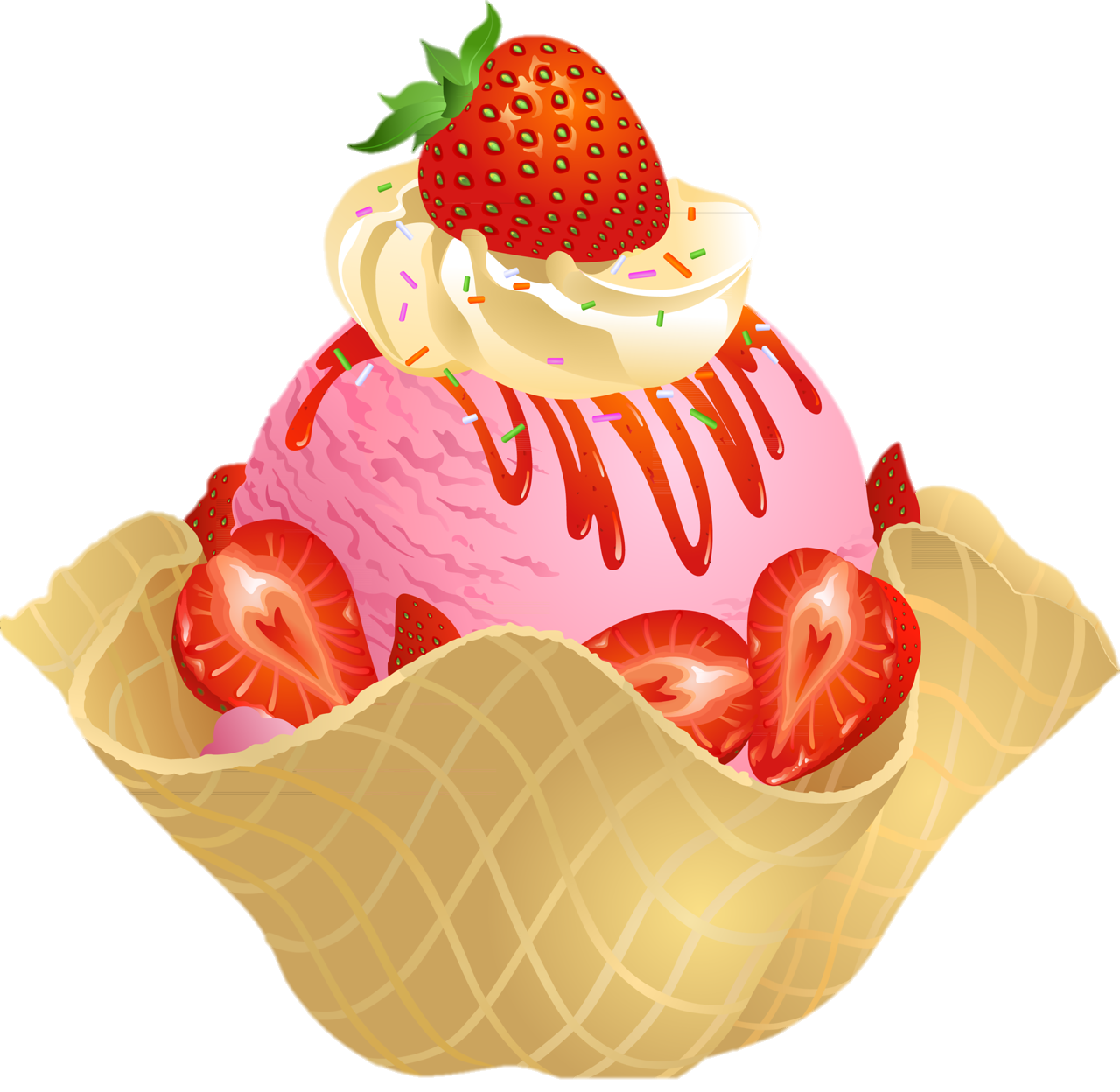 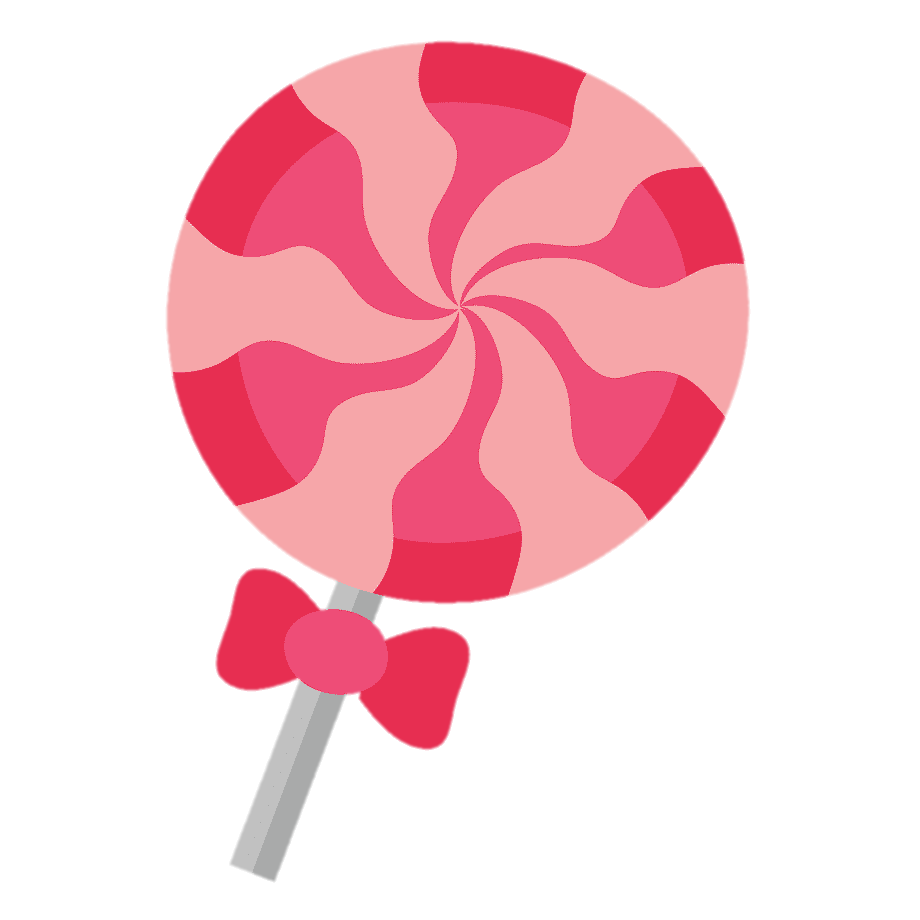 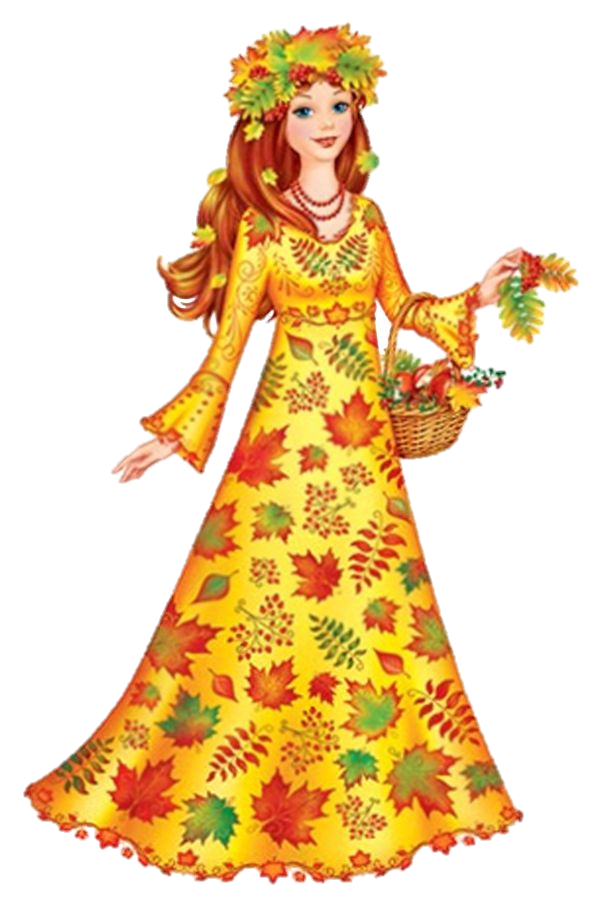 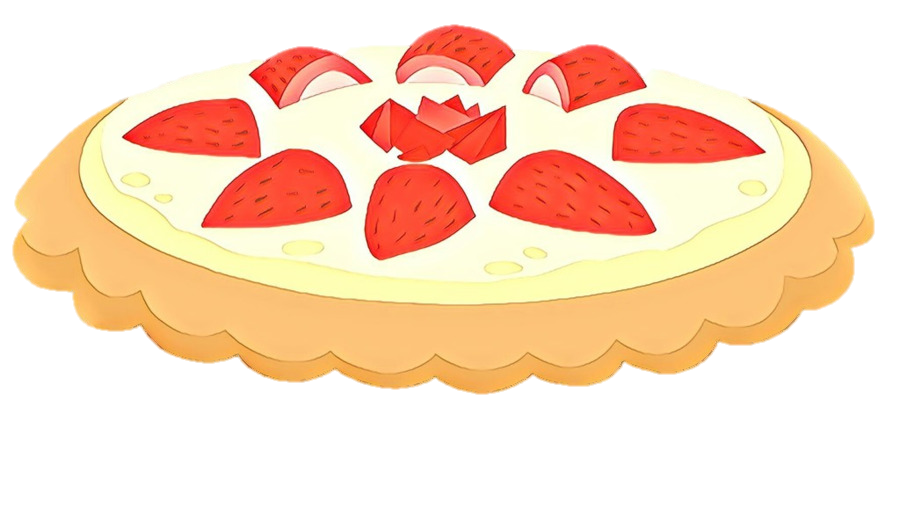 Клубничный пирог
Клубничное мороженое
Клубничная конфета
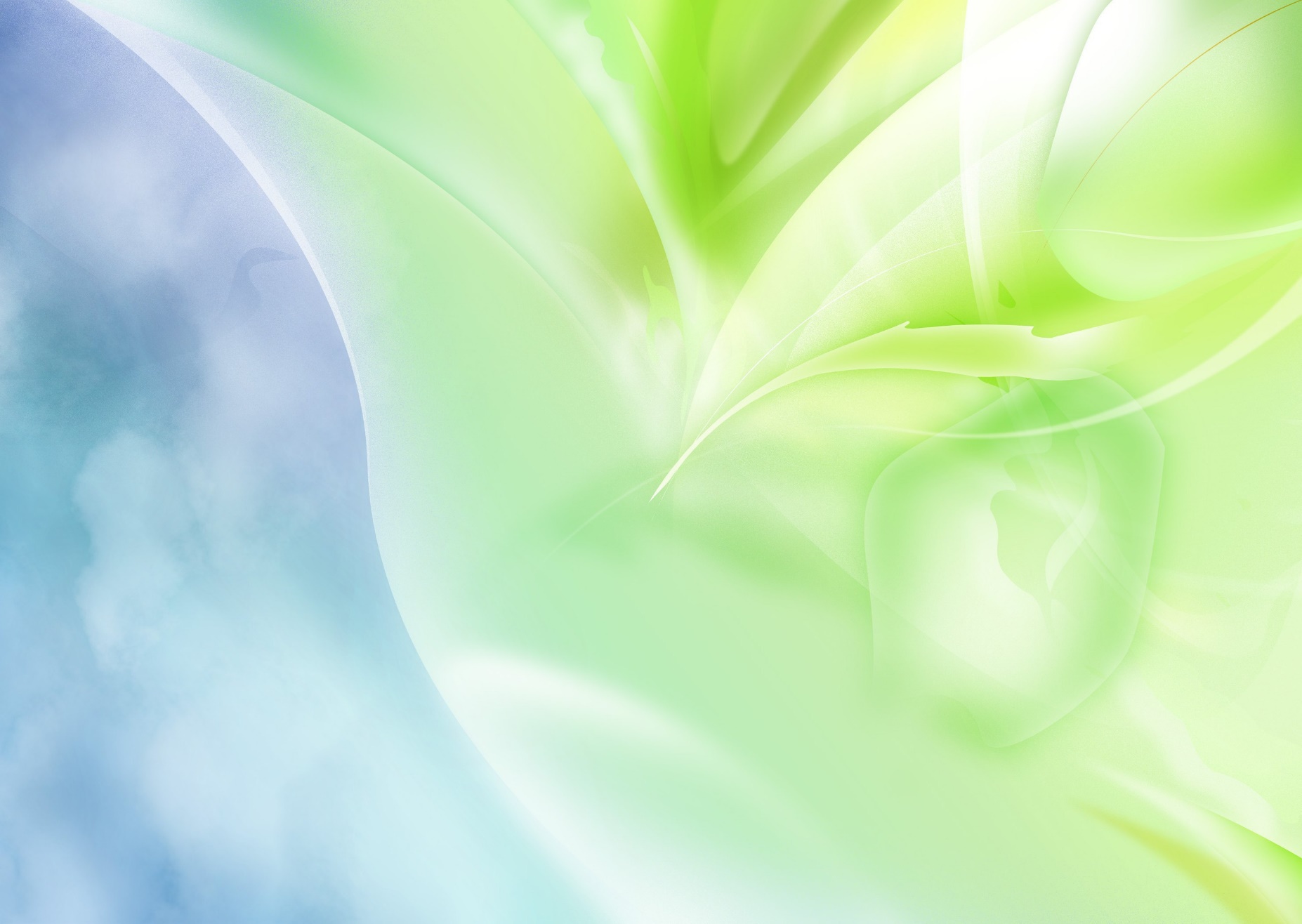 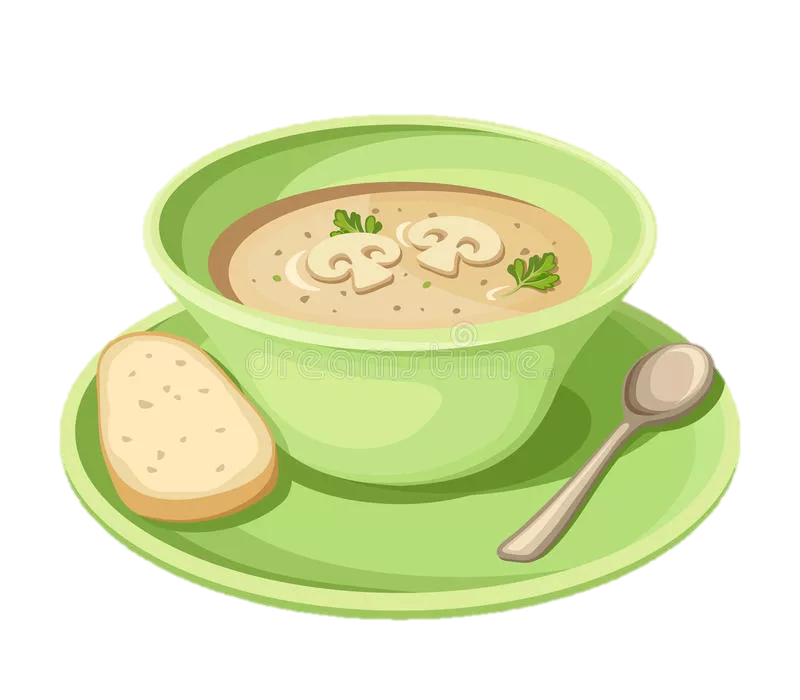 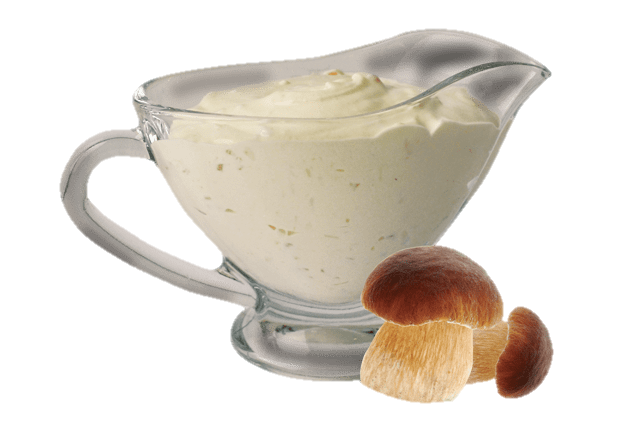 Мама собрала в лесу грибы. Назови, какие блюда мама из них приготовила.
Грибной соус
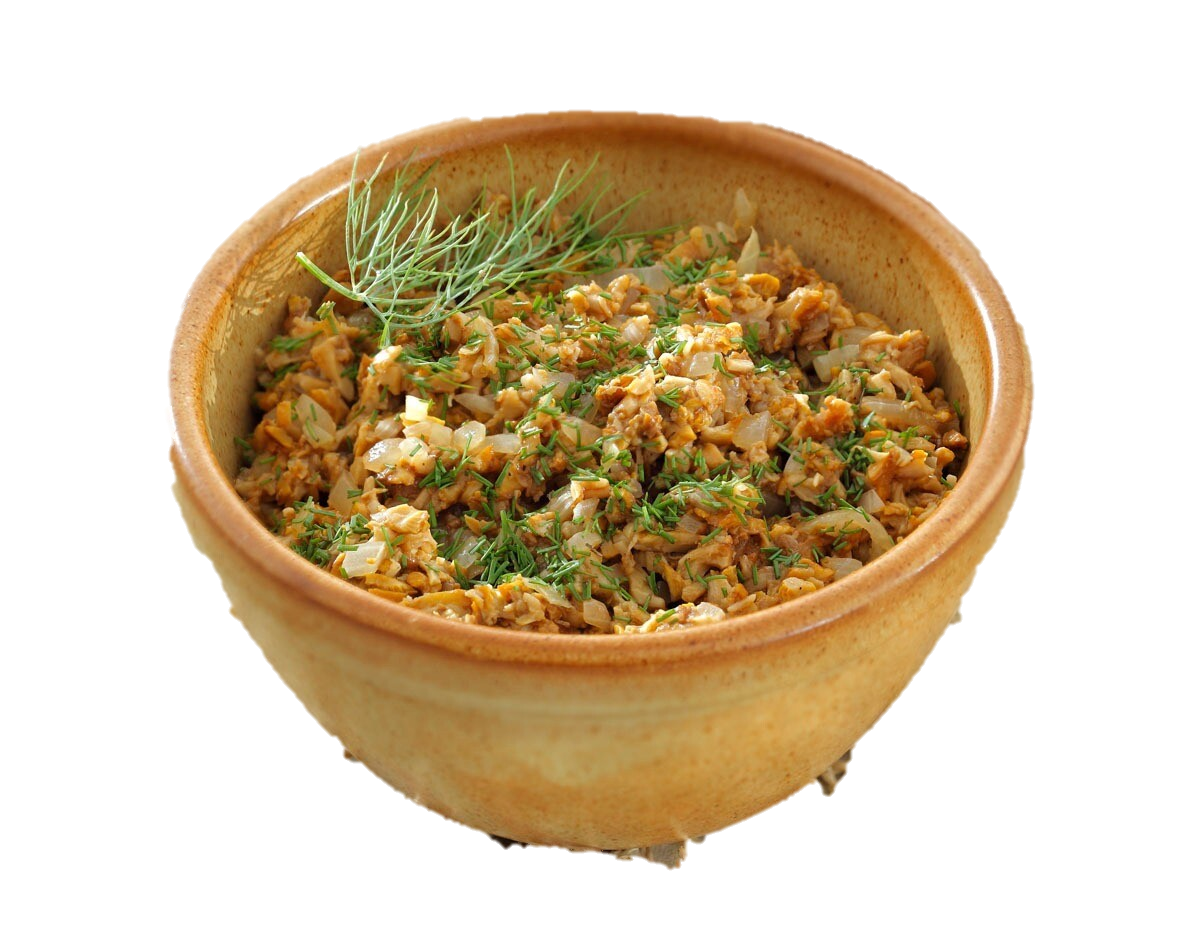 Грибной суп
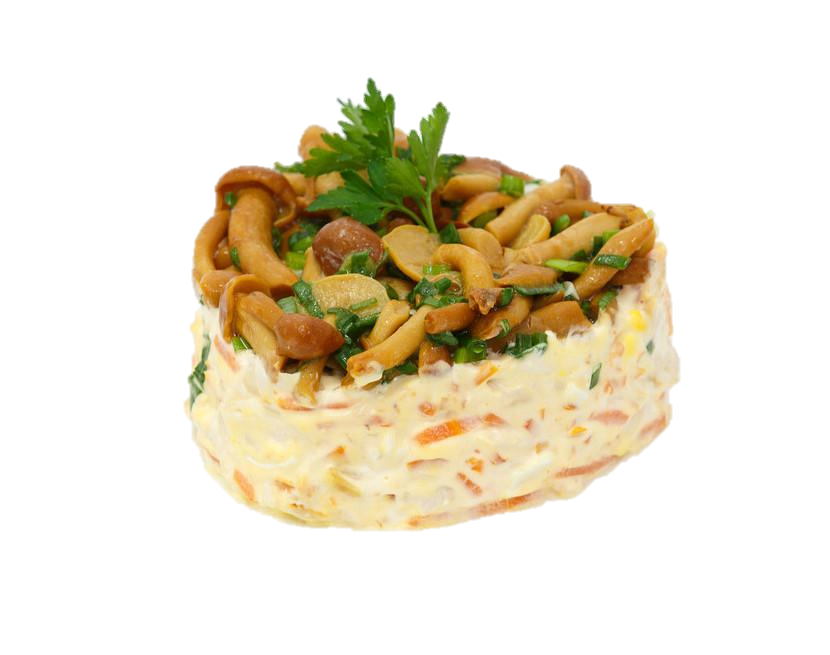 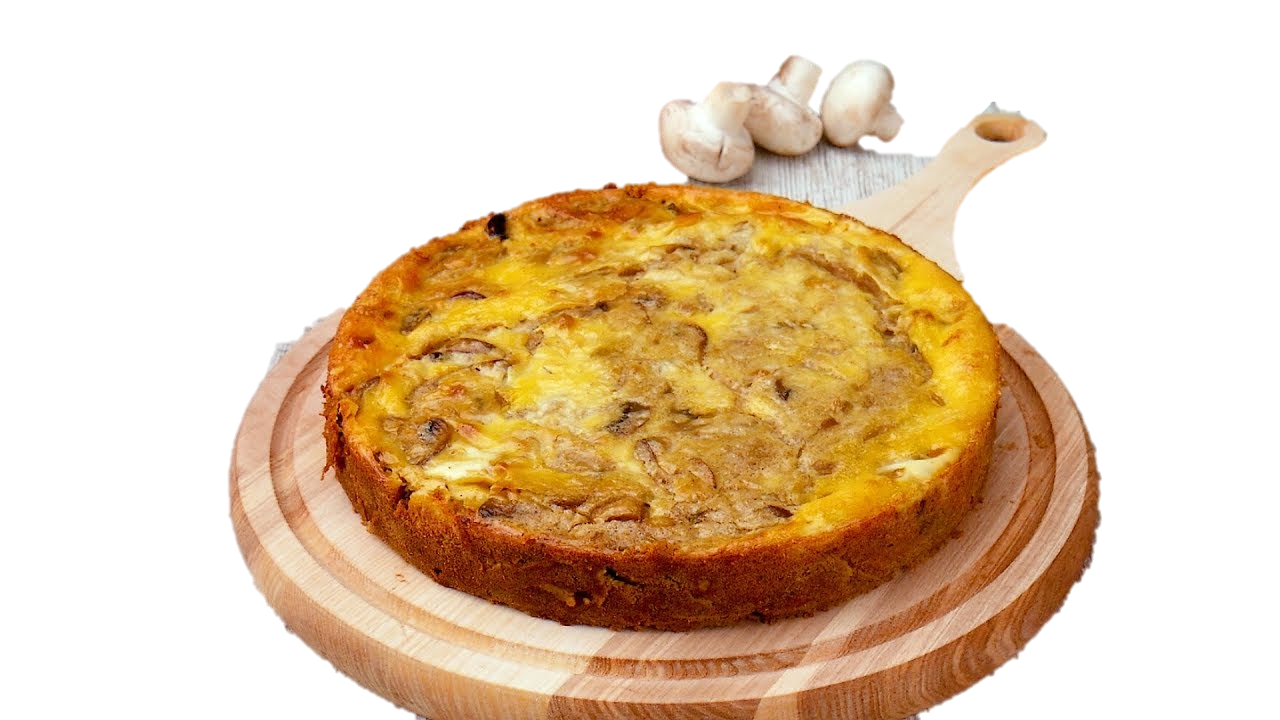 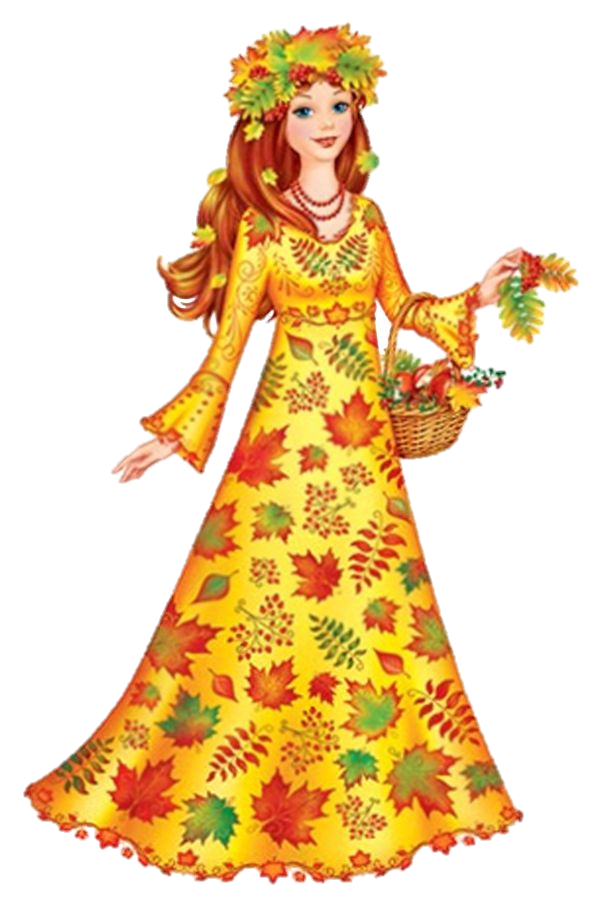 Грибная икра
Грибной салат
Грибная запеканка
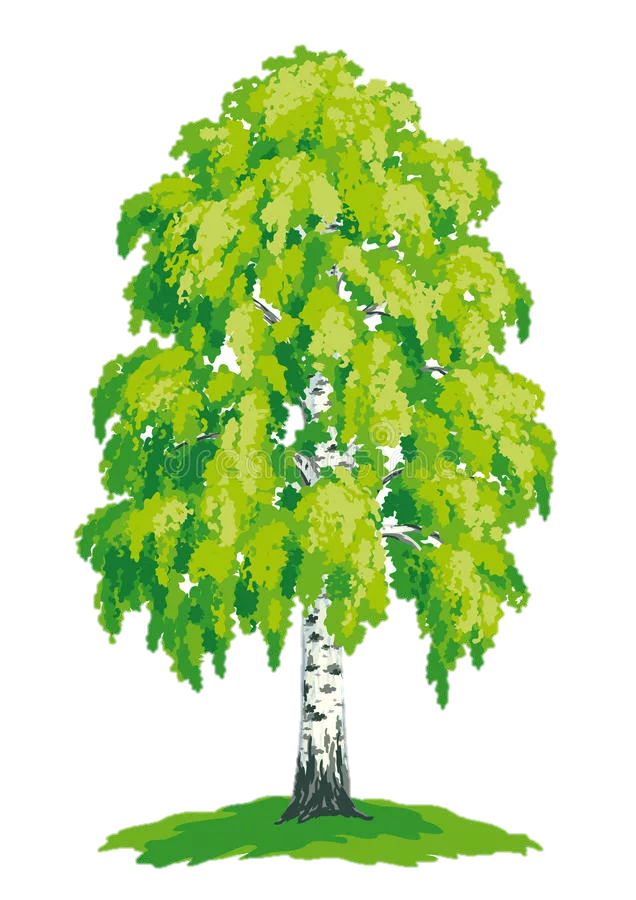 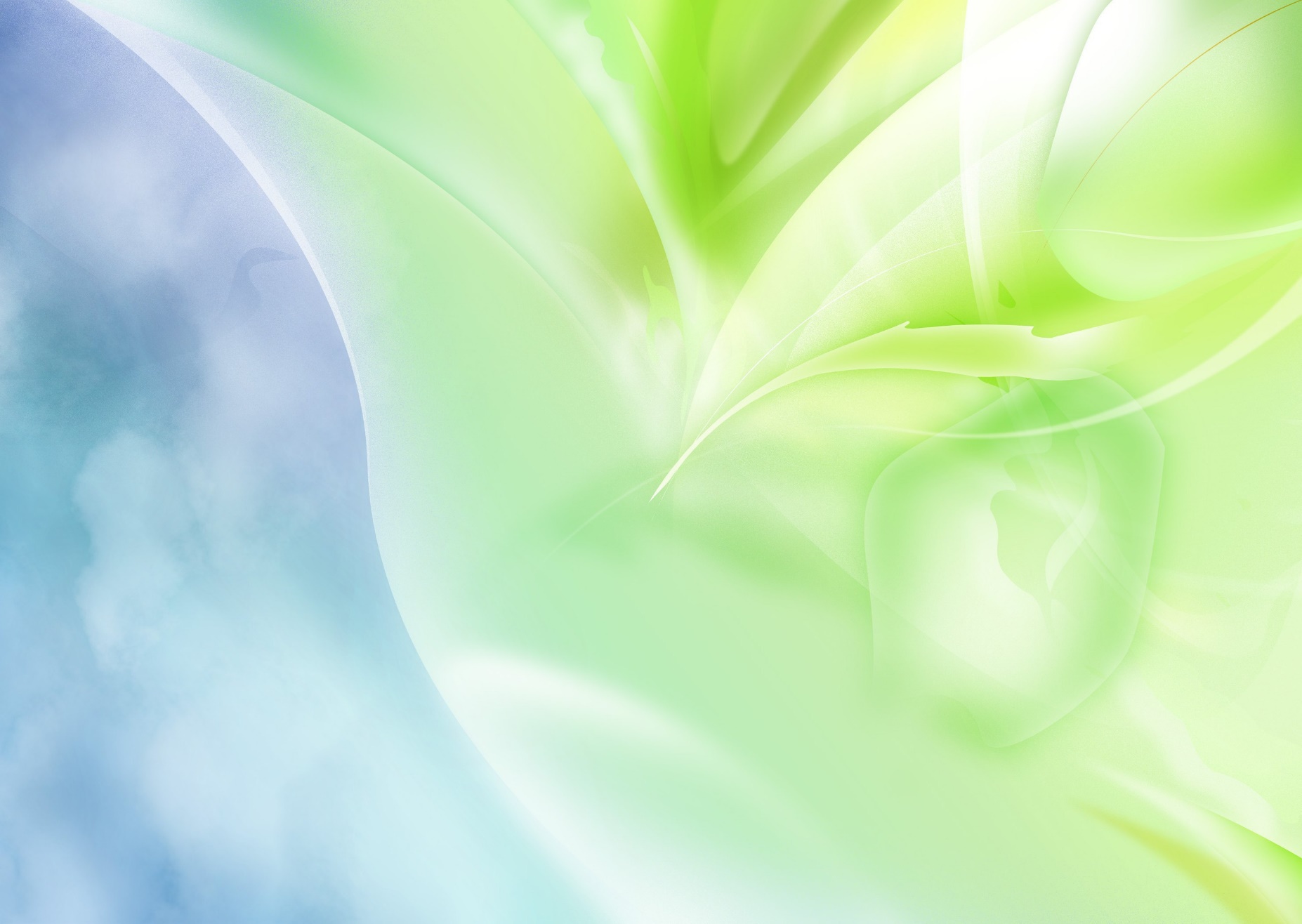 «Назови ласково»
Я назову предмет, а ты скажи ласково.
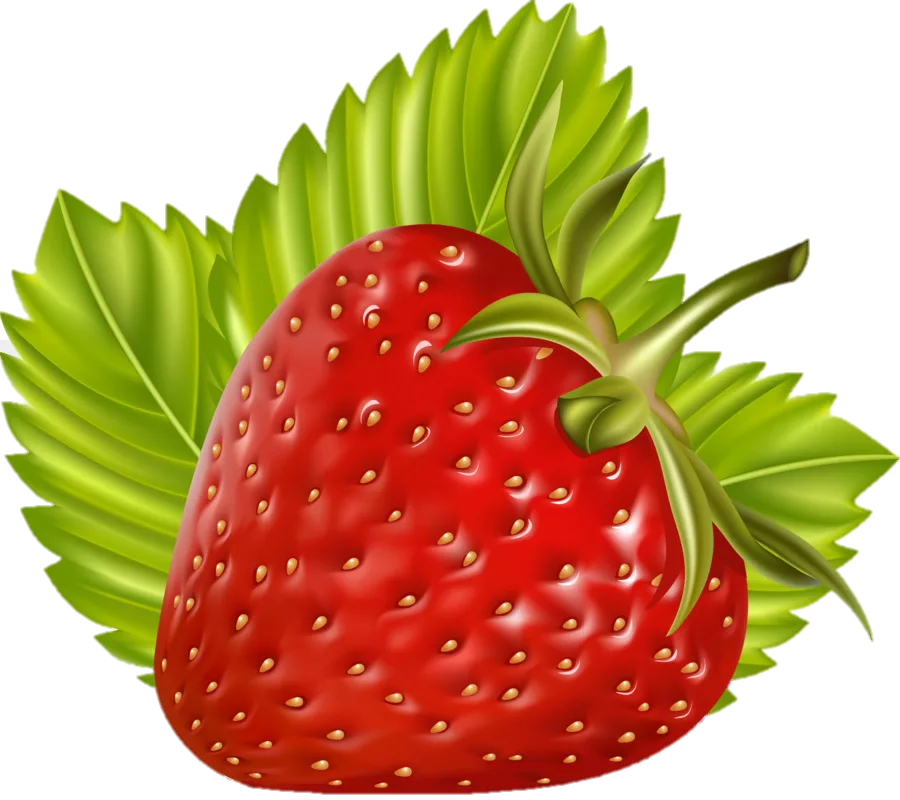 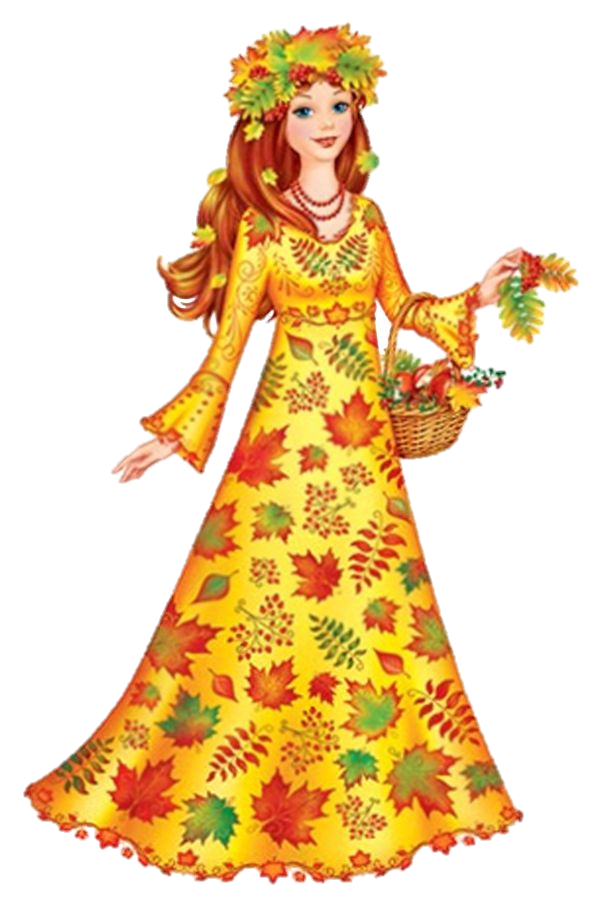 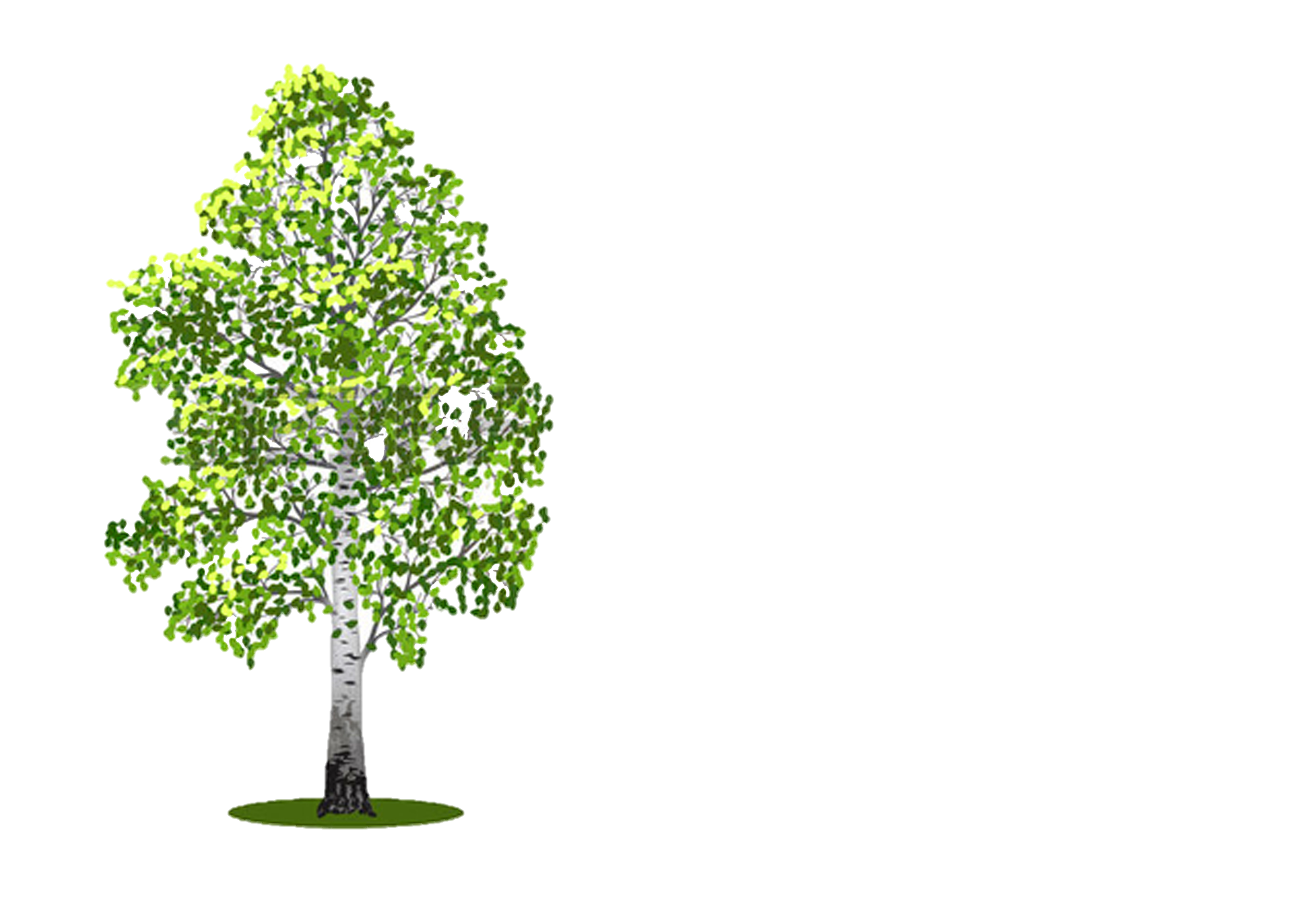 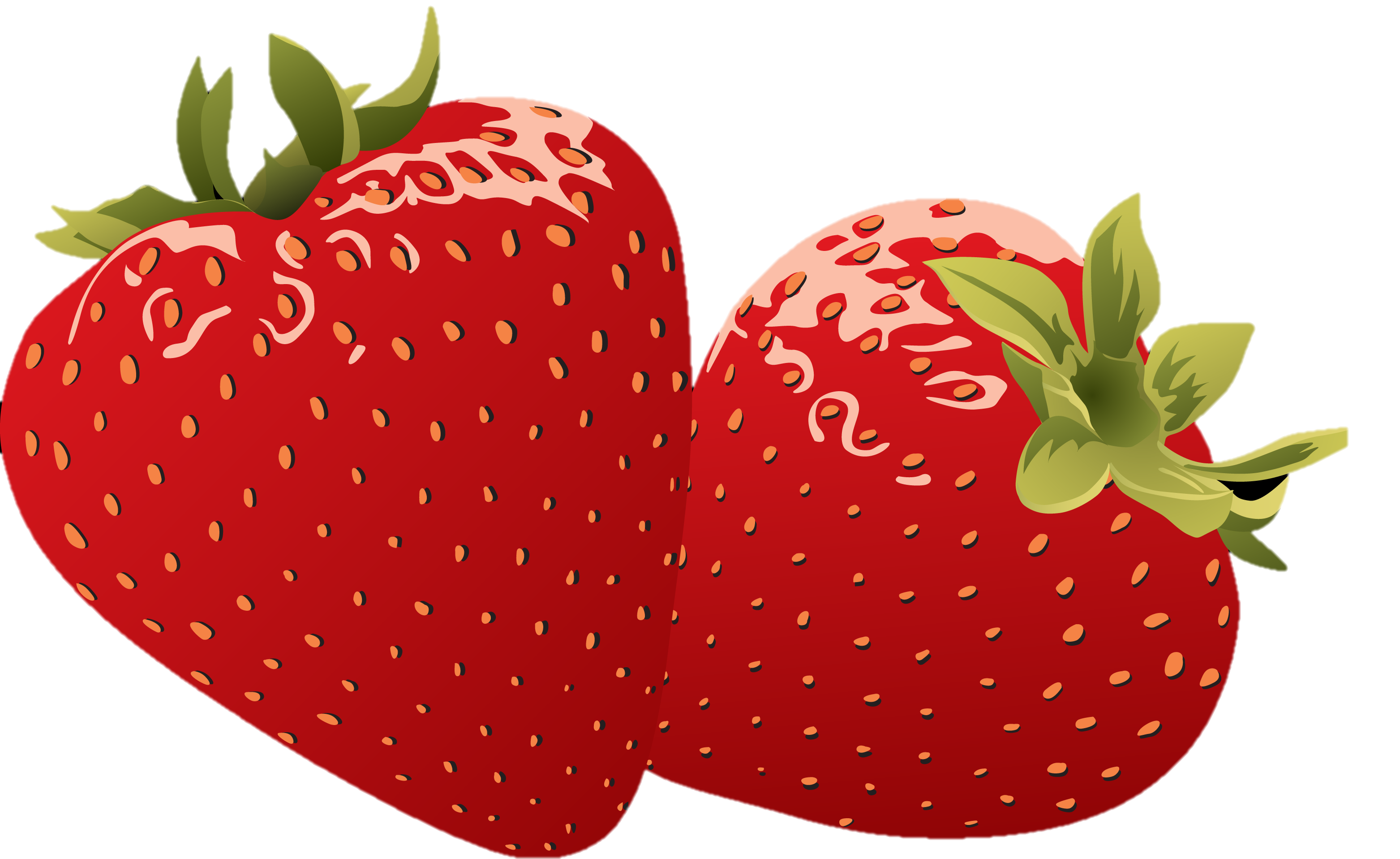 Ягодка вкусненькая
Ягода вкусная
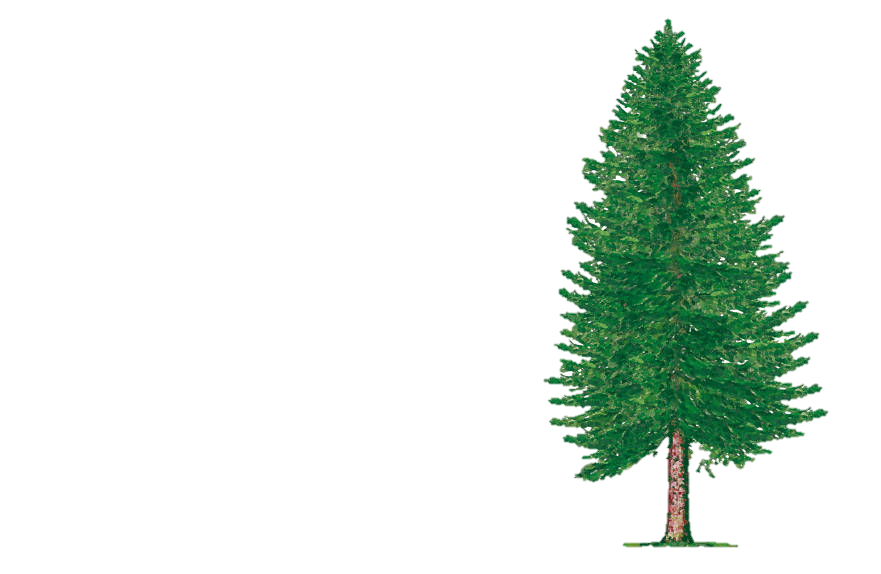 Берёзонька  кудрявенькая
Берёза кудрявая
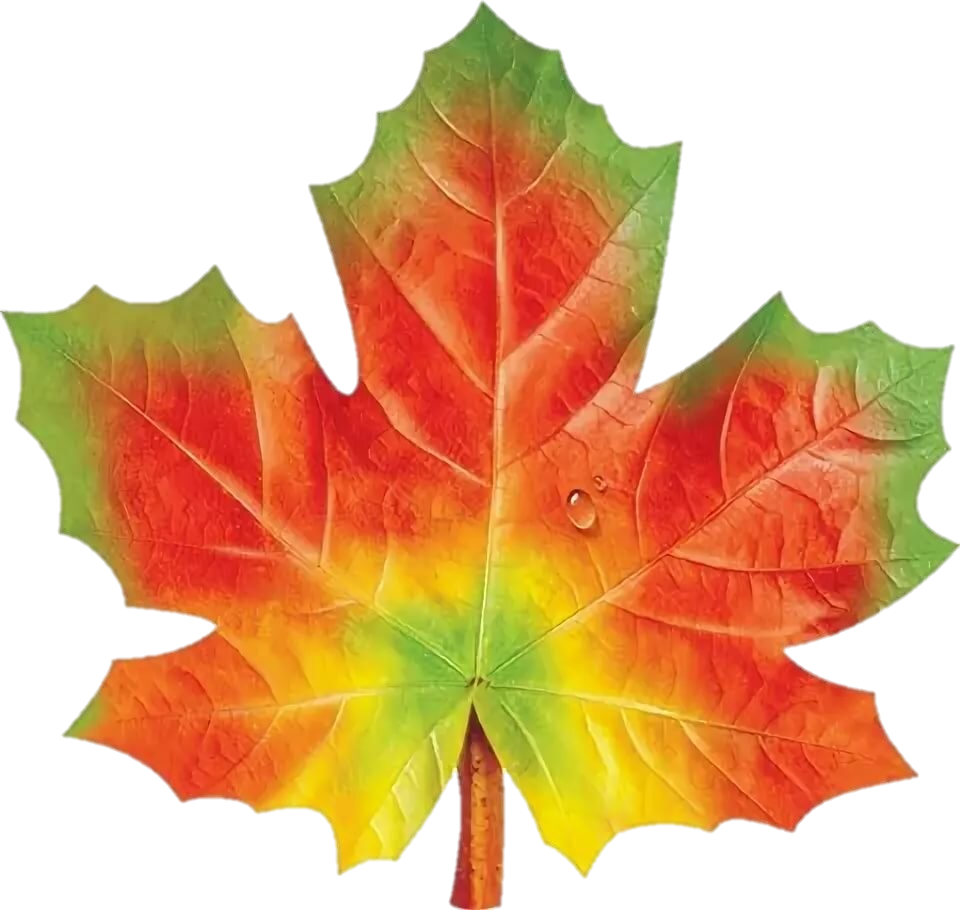 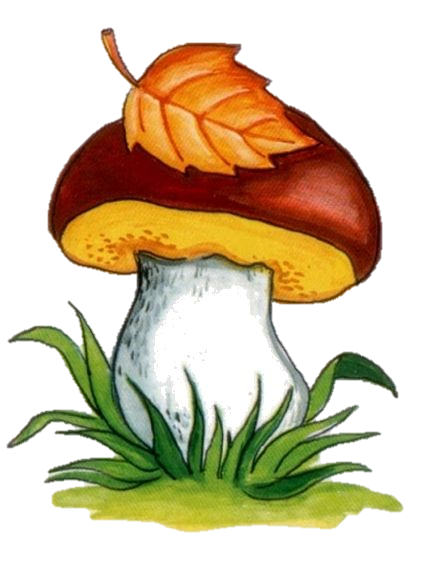 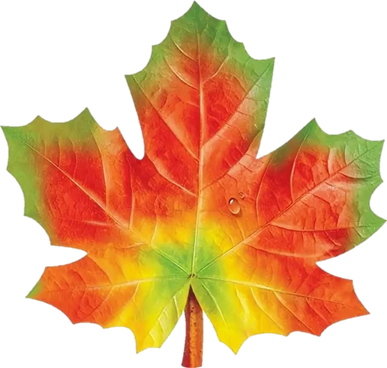 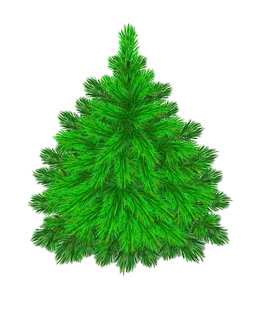 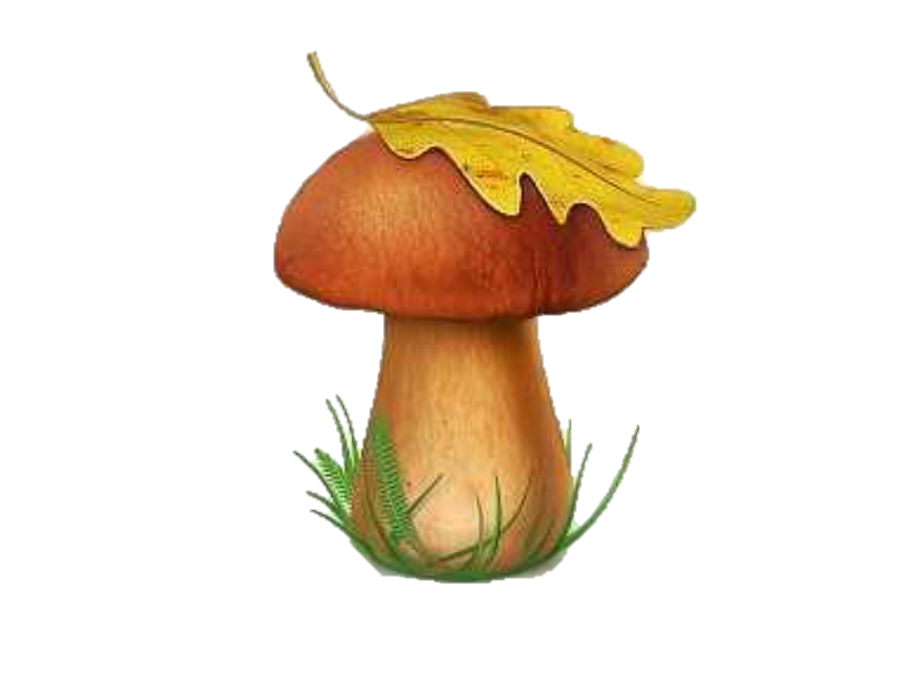 Листик красивенький
Лист красивый
Грибочек
крепенький
Гриб крепкий
Ель пушистая
Елочка 
пушистенькая
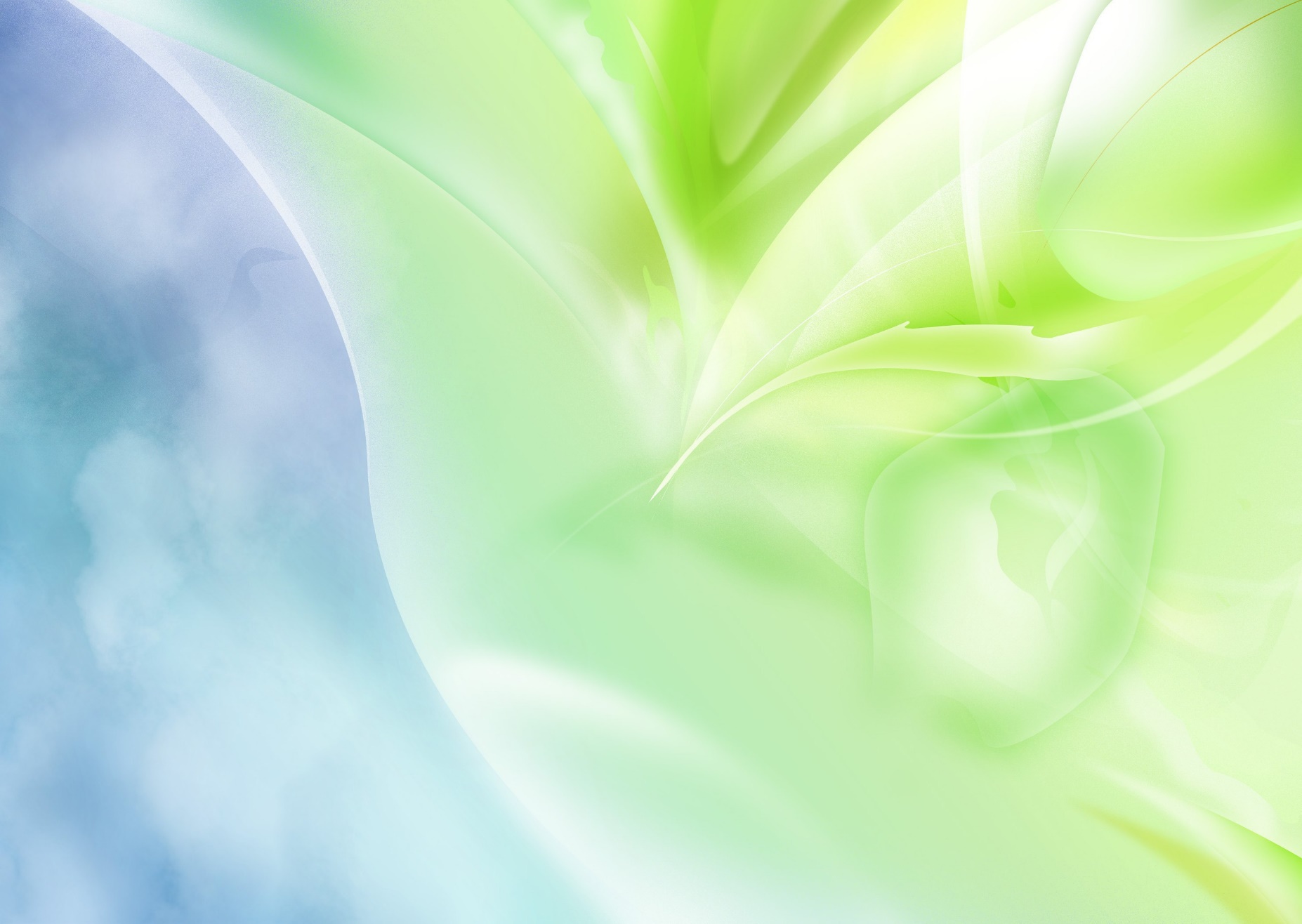 Источники:
М.Г. Борисенко, Н.А. Лукина – Грамматика в играх и картинках. Грибы
М.Г. Борисенко, Н.А. Лукина – Грамматика в играх и картинках. Ягоды
М.Г. Борисенко, Н.А. Лукина – Грамматика в играх и картинках. Осень
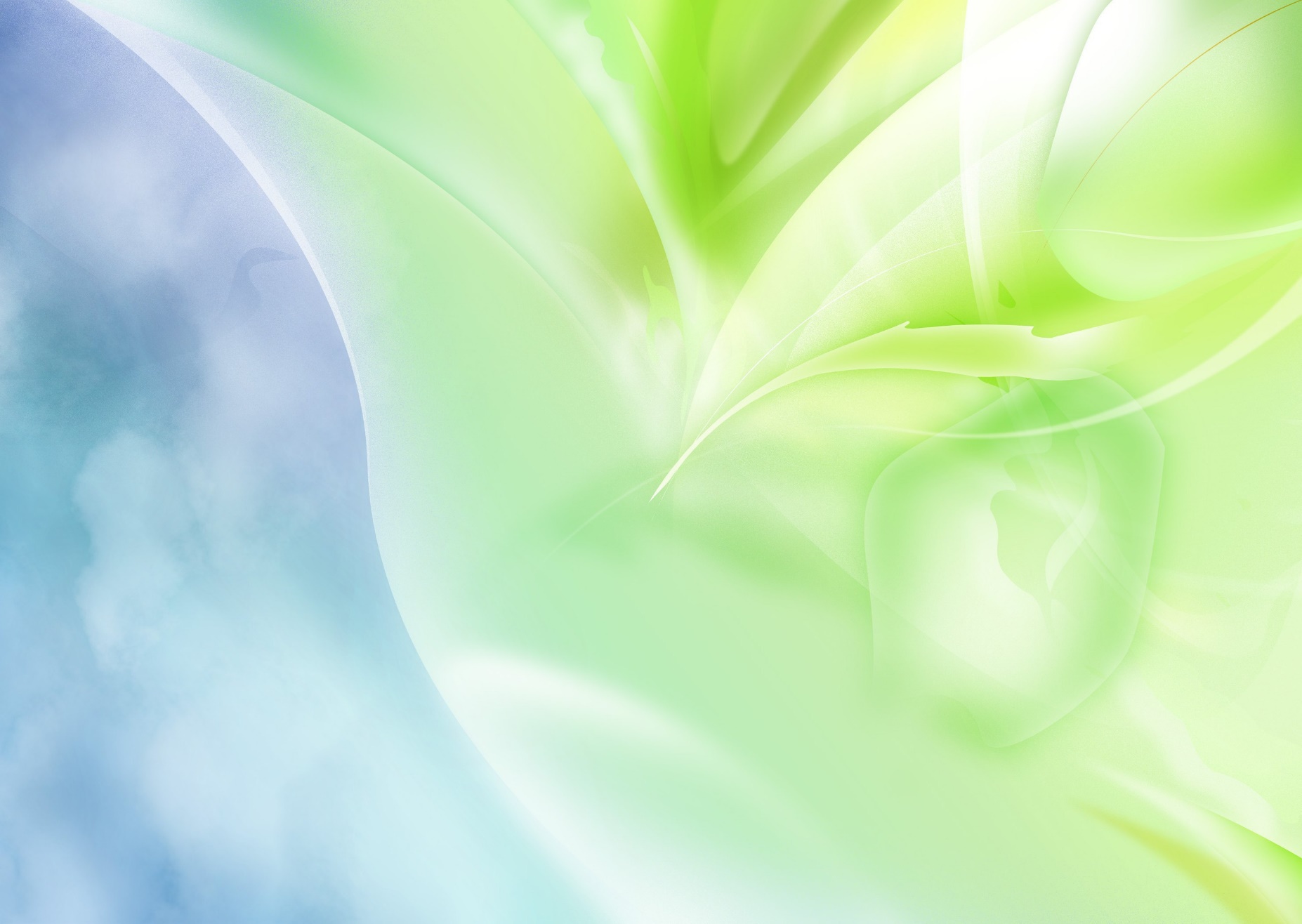 Авторы – разработчики: 

Педагог-психолог 
Белкина Александра Евгеньевна

Учитель-логопед
Шевелева Ирина Олеговна

МБДОУ г. Иркутска детский сад  № 8